The A.R.T. of Marketing
Disclaimer
Some of the illustrations and photos of logos and brands are out of date
But the concepts included in this presentation are relevant and may help your squadron with developing or improving its marketing activities
ART:
The expression or application of human creative skill and imagination
A.R.T.

Attract, Recruit, and Transition
steps that comprise the art
of building your squadron
A - Attract
Attract the attention of potential members with more than just boating class flyers.

We get many members via public
boating classes, but there are other
ways to capture the public’s interest.
Class Exercise
List the many ways we can be visible to the public that are not related to ABC classes.
People need to see something multiple times before they react to it.
Web Sites
It’s 2016 – If you don’t have a web site, you don’t exist.
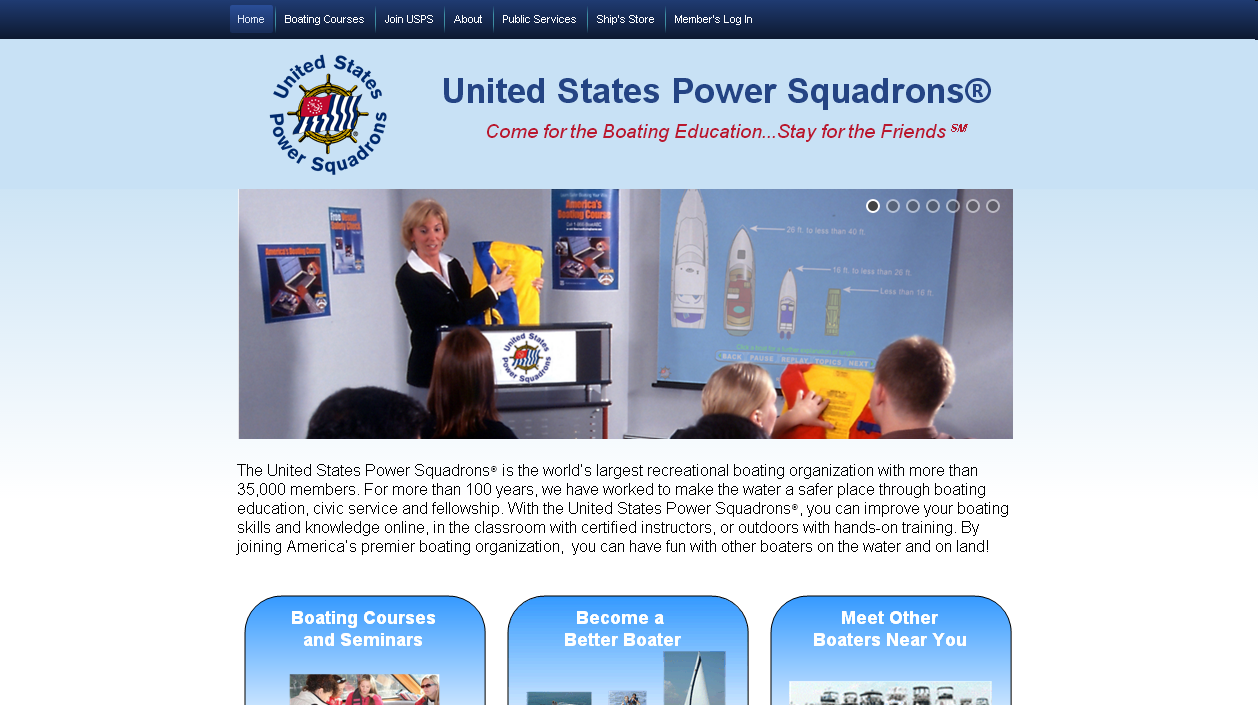 Is it up to date?
A standardized web site template is currently available for squadrons to use. It will be updated for America’s Boating Club® automatically.
It fills in class information from HQ800.
Social Media
As important today as web sites. (Facebook)
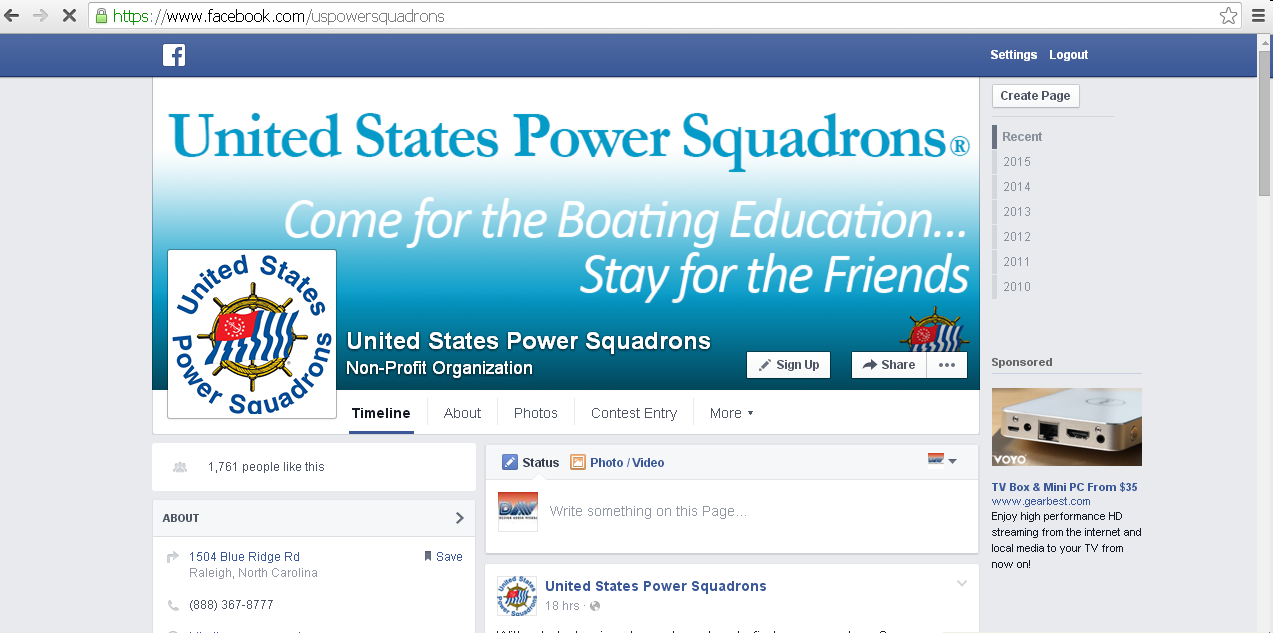 Is it active?
Social Media
As important today as web sites. (Twitter)
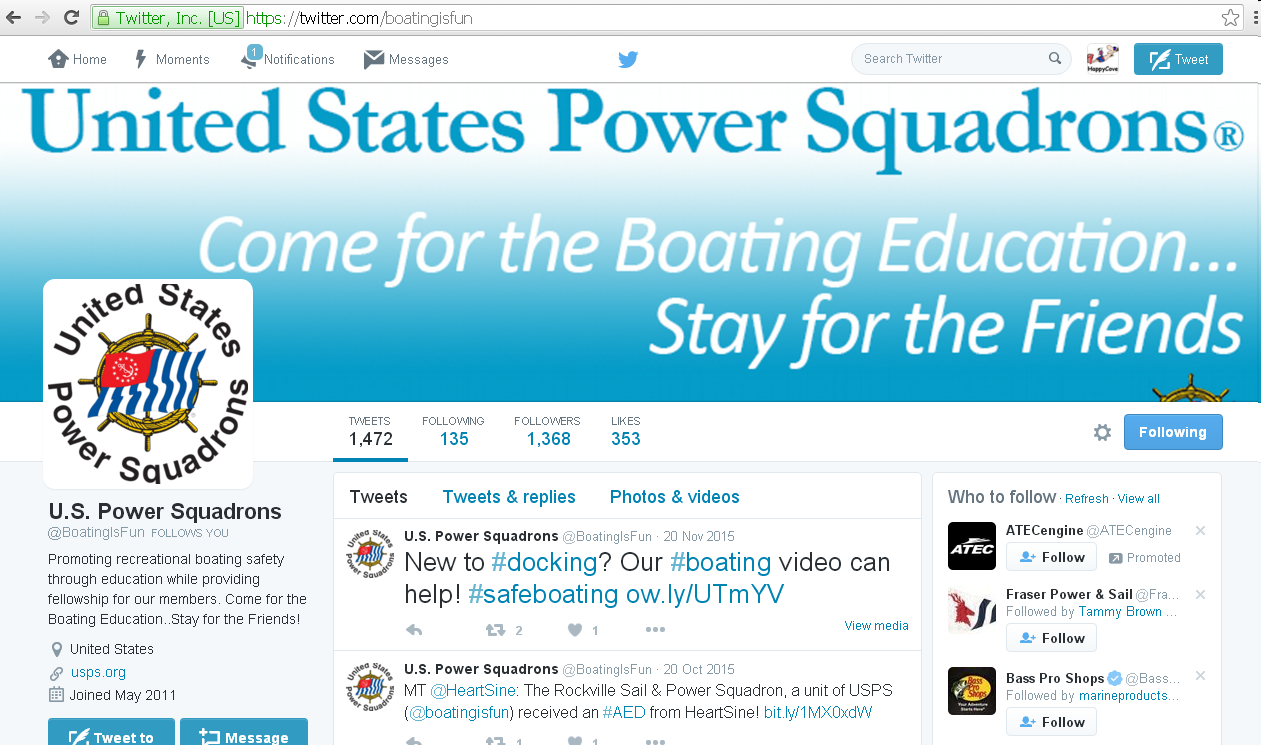 Is it active?
Share the effort:
Assign 1 day each Month for
Bridge Members
Committee Chairs
and Others
A Web Presence
I heard these guys talking about
Peconic Bay Power Squadron.
I looked them up, but
I don’t see anything.
Oh well
What’s that?
Why do you need it?
You must have heard wrong.
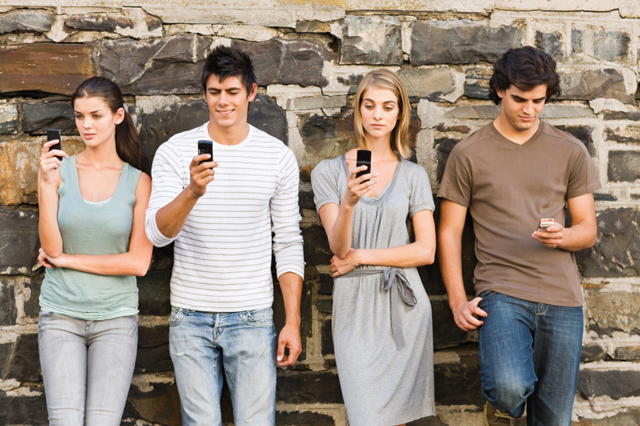 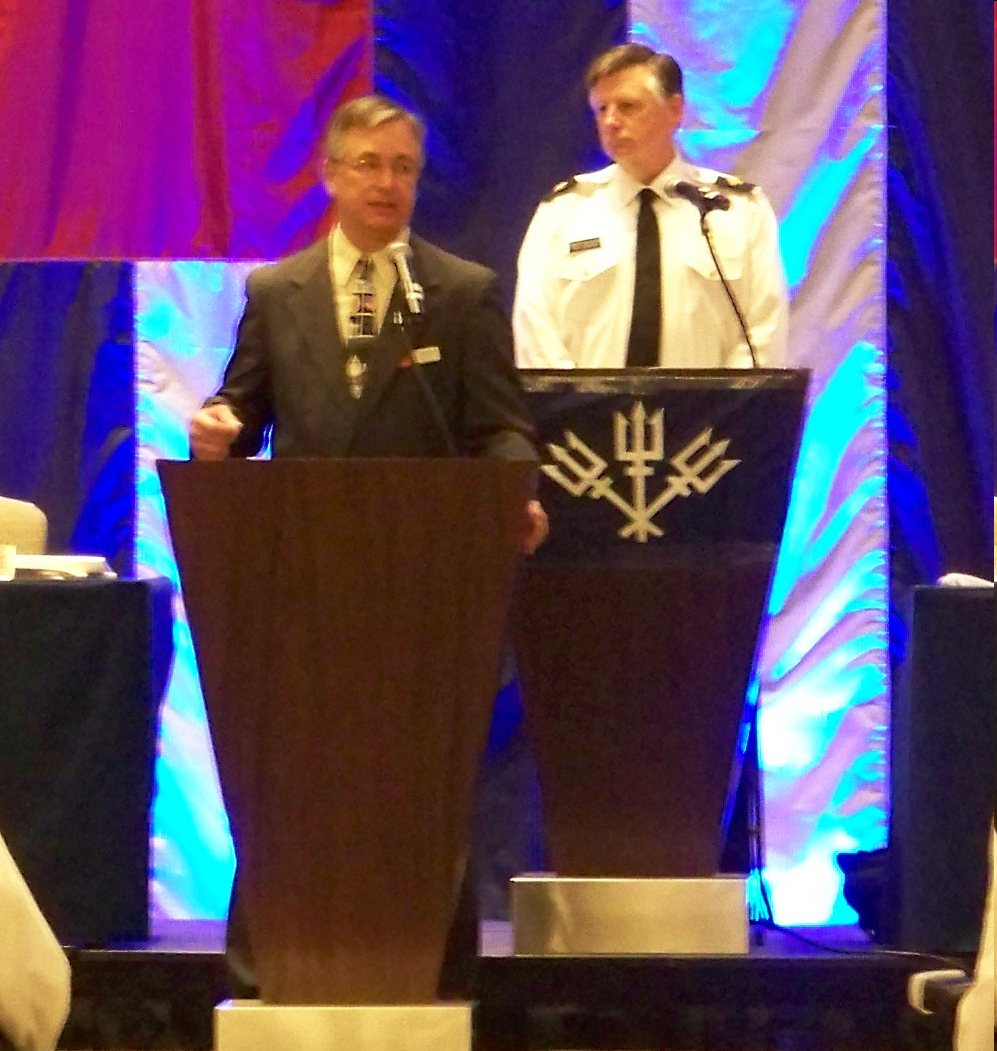 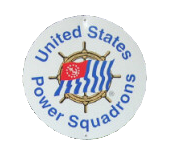 Service Club Signs
Low cost and will last for years. (Various Locations)
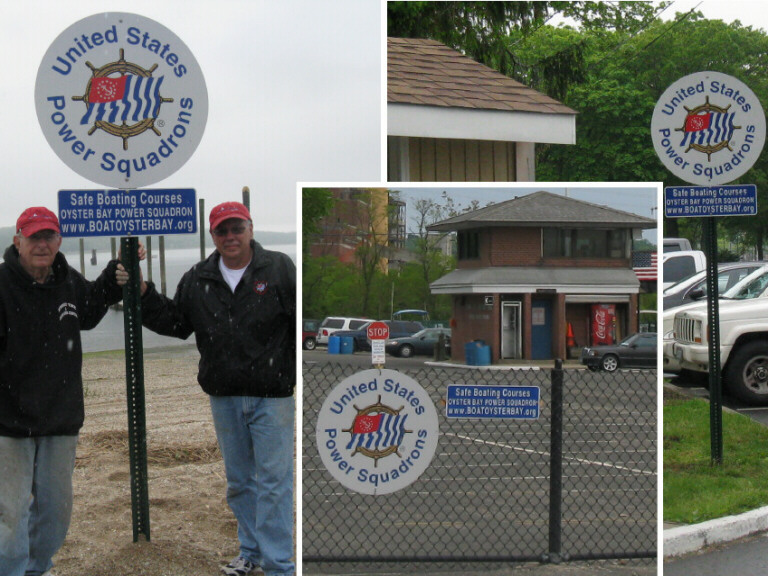 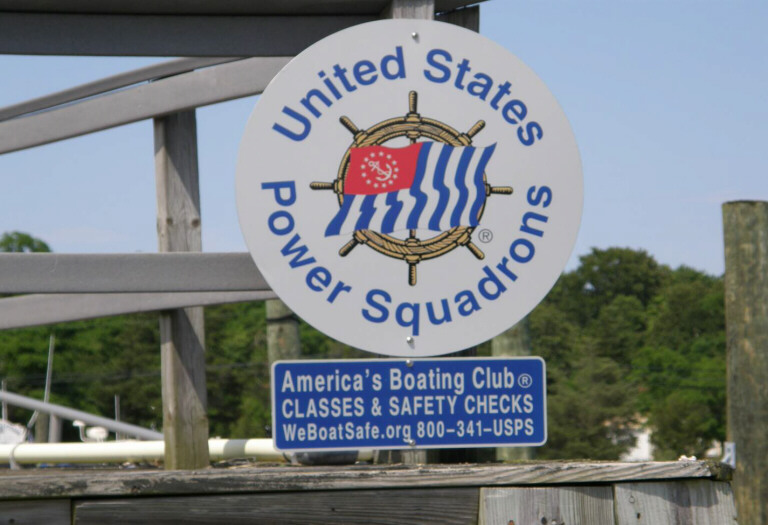 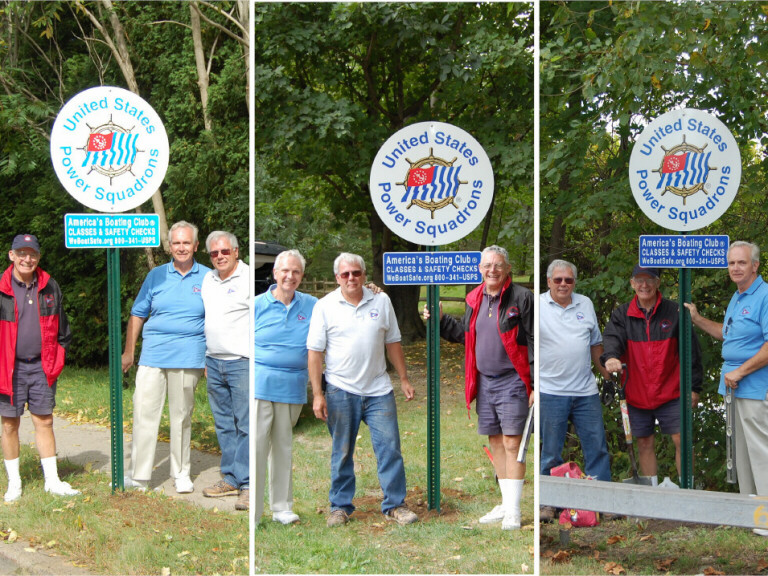 Banners (not just for boat shows)
Low cost and will last for years. (Town Dock)
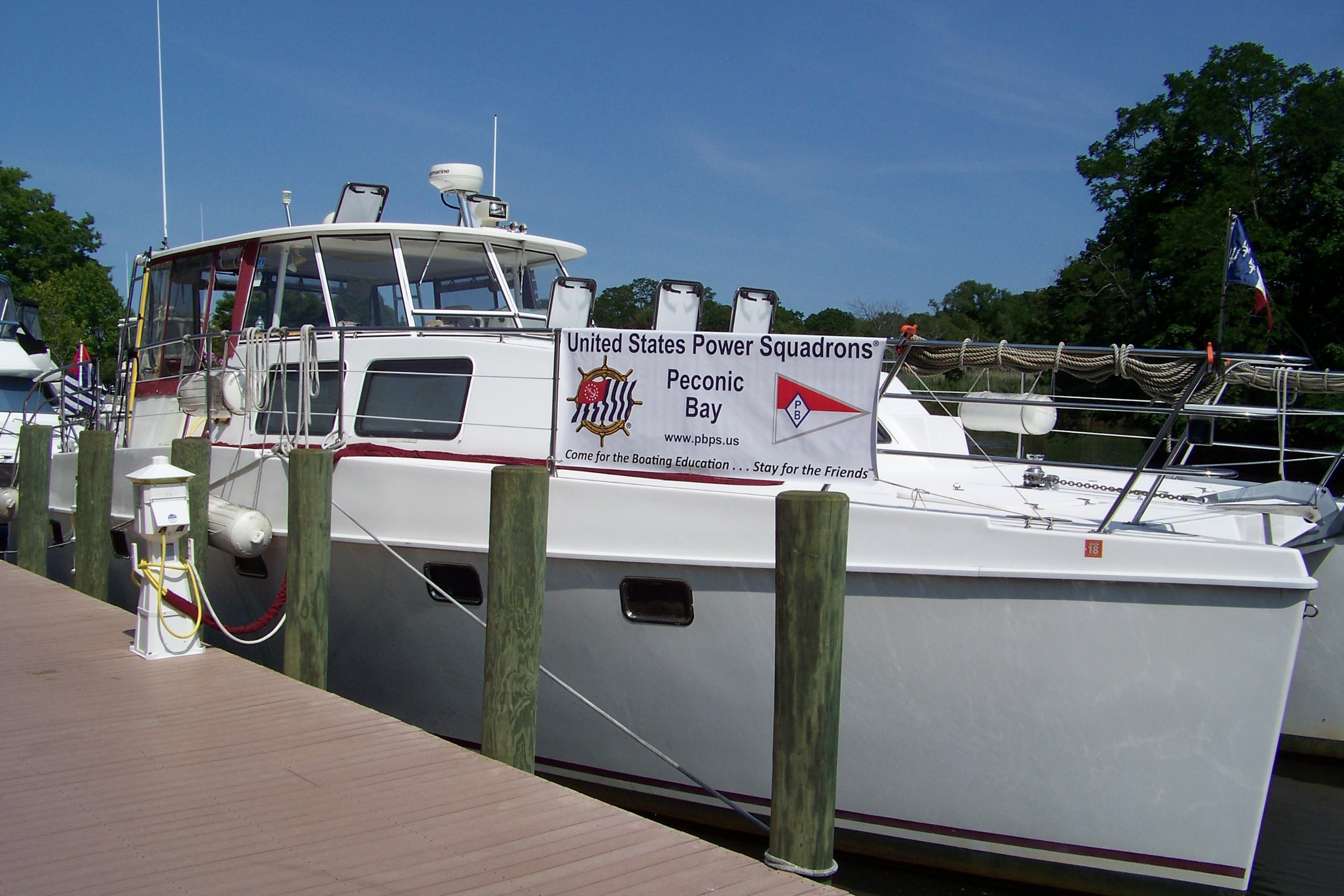 Banners
Work at Boat Shows and Public Events (Charity Event)
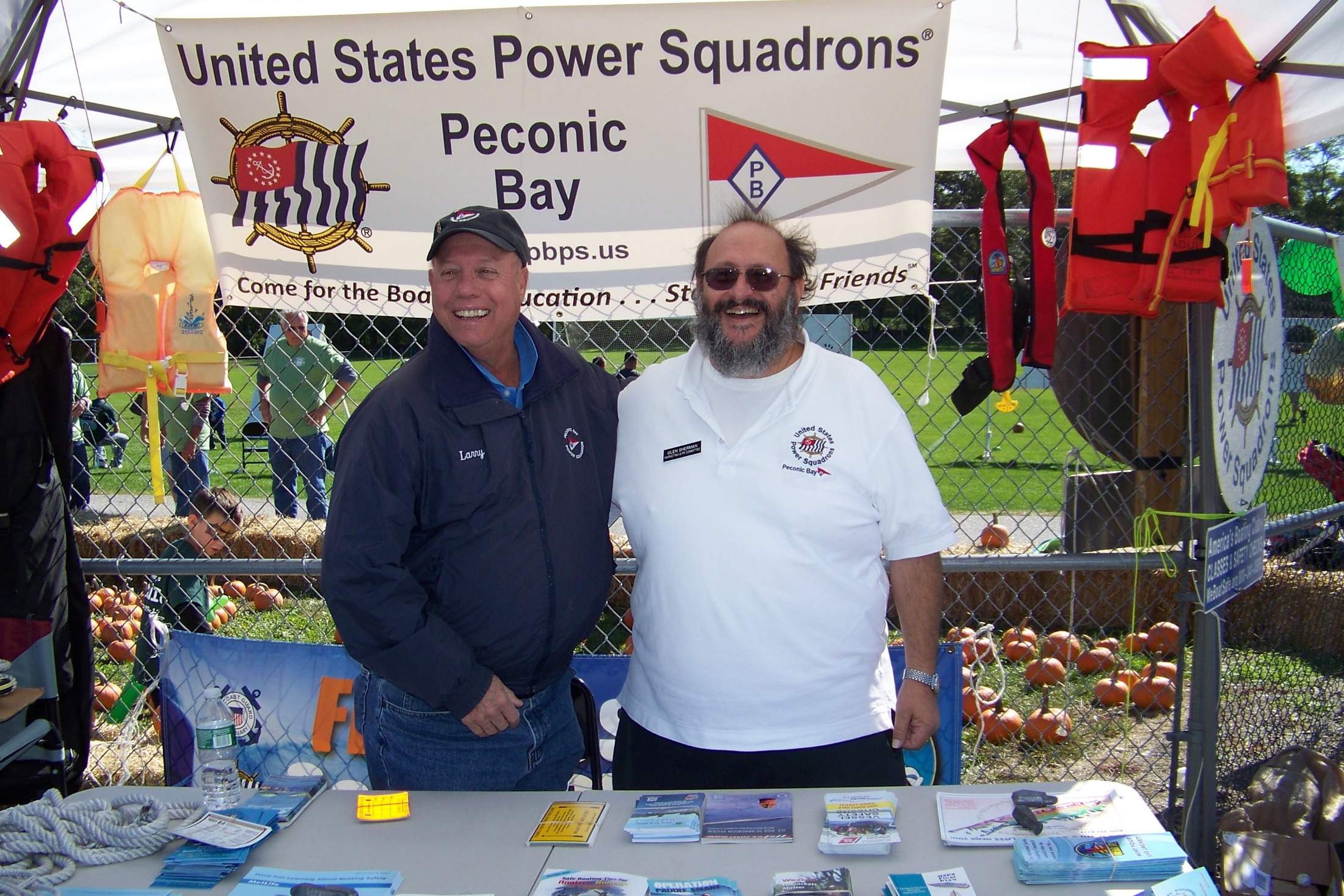 Even Bigger Banners
No limit on size
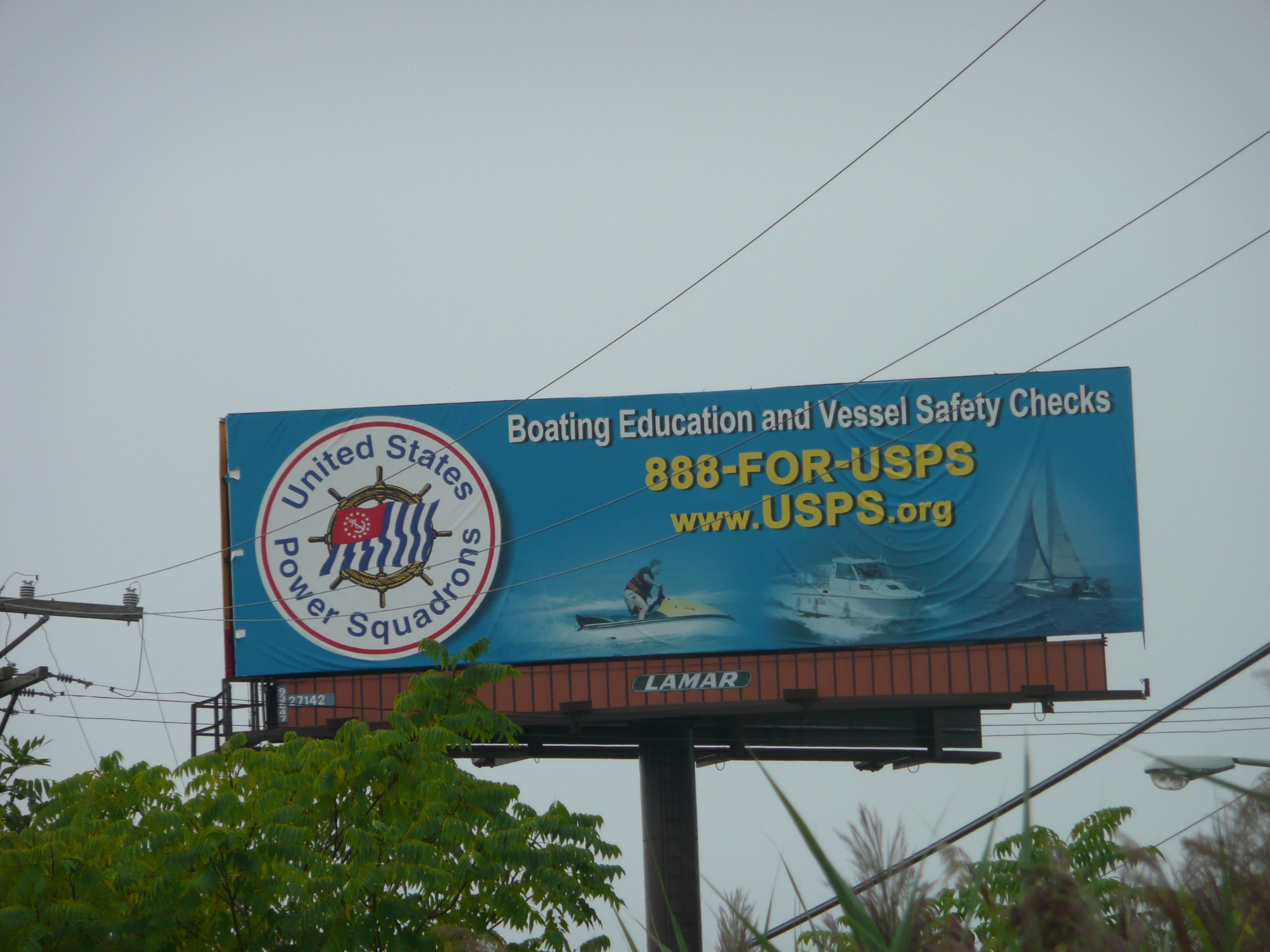 Partner Signs
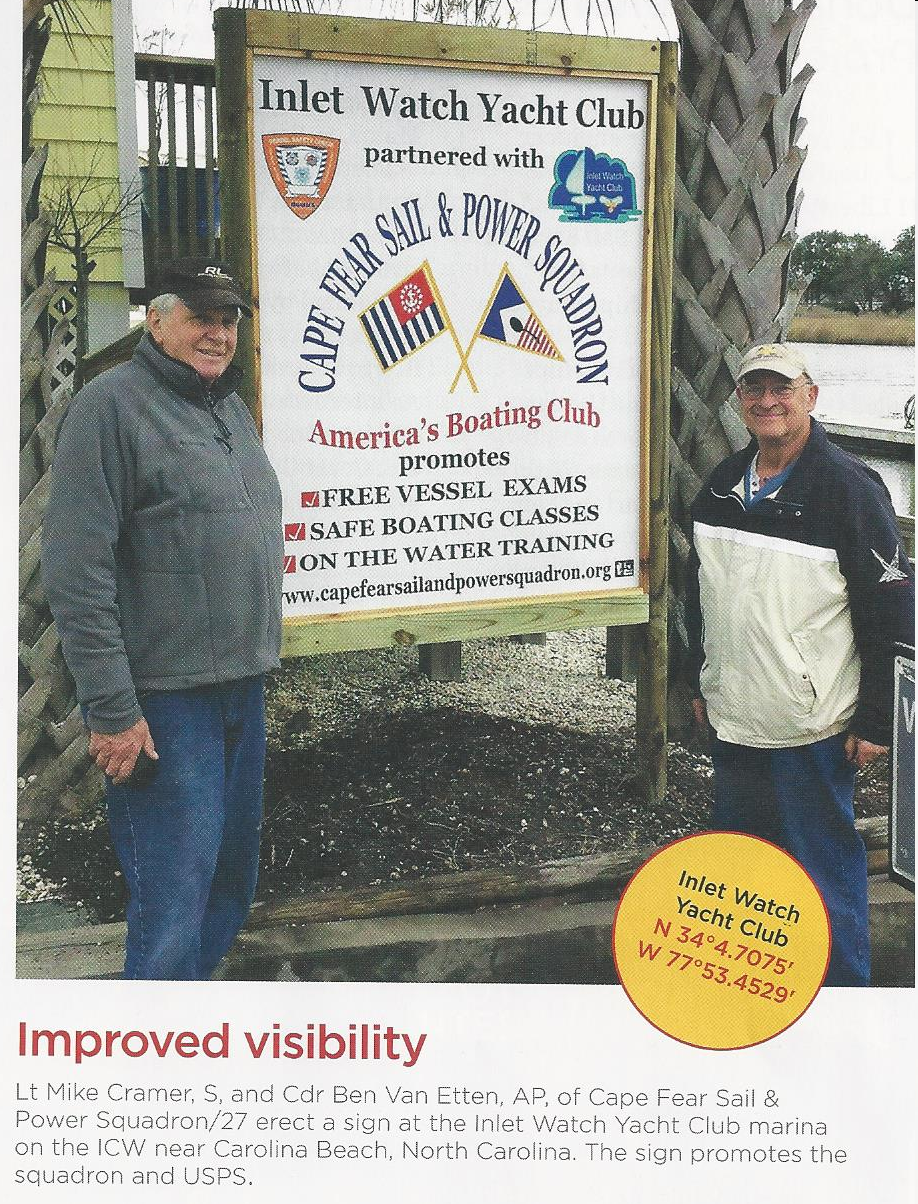 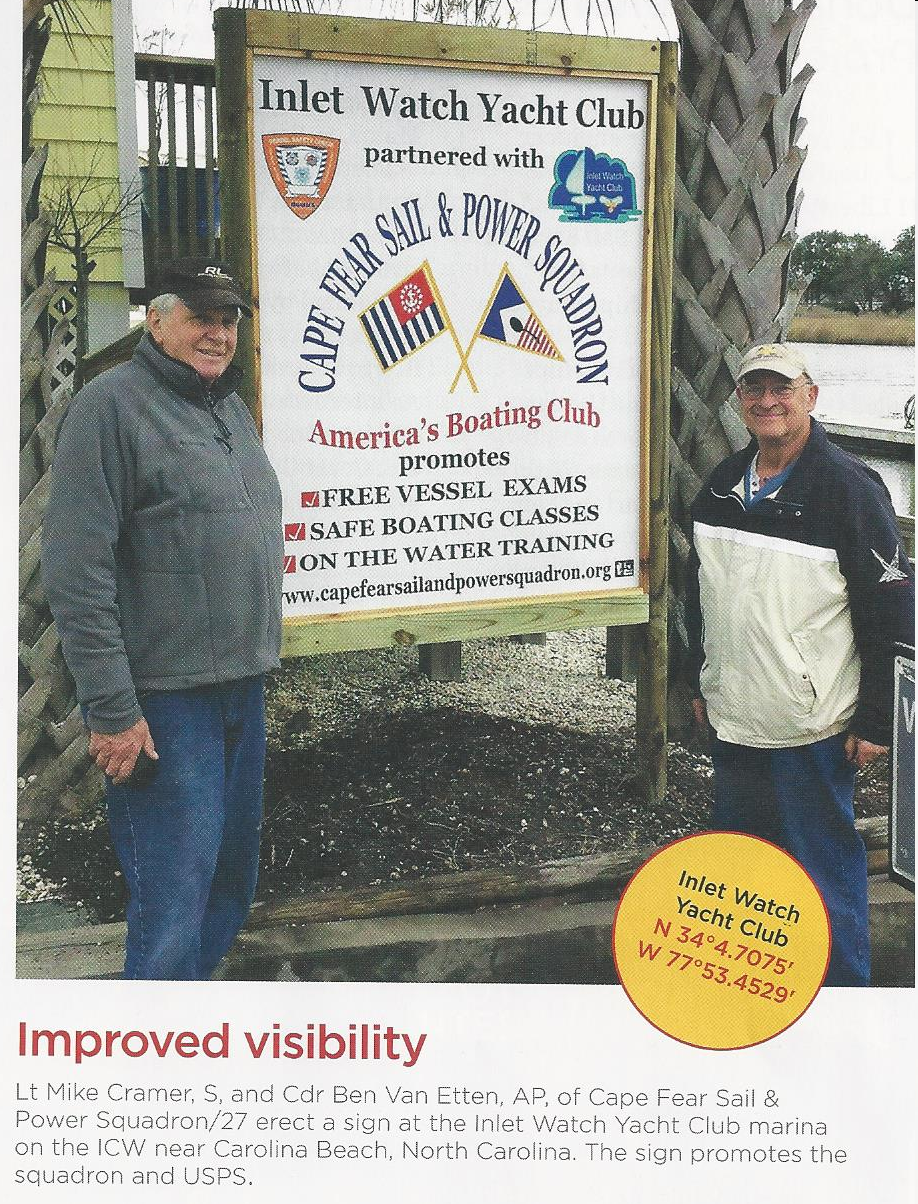 Virtual Trainer (Simulator)
Not just at traditional Boat Shows (Tall Ships)
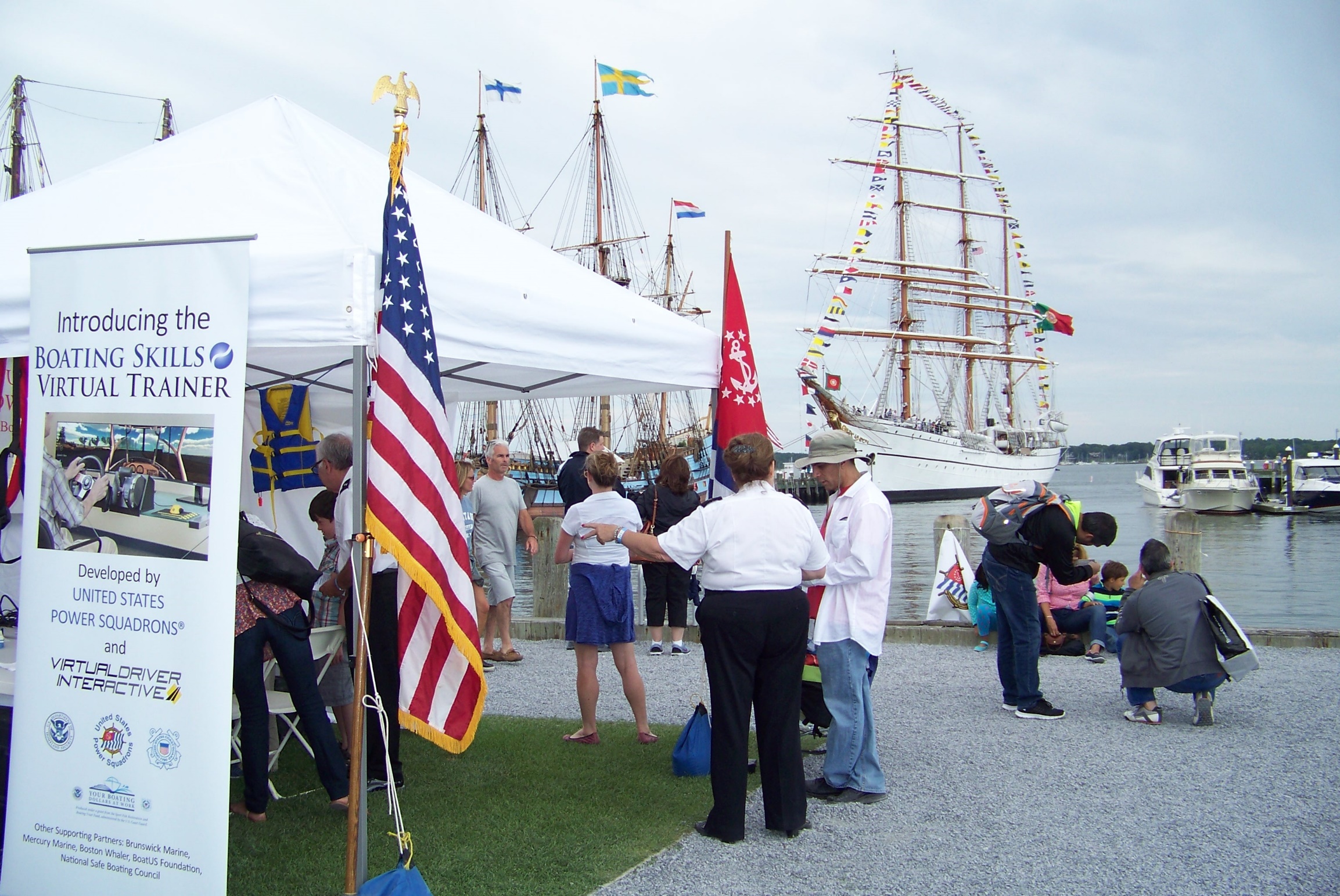 Seminars
Get out from behind closed doors. (i.e. West Marine)
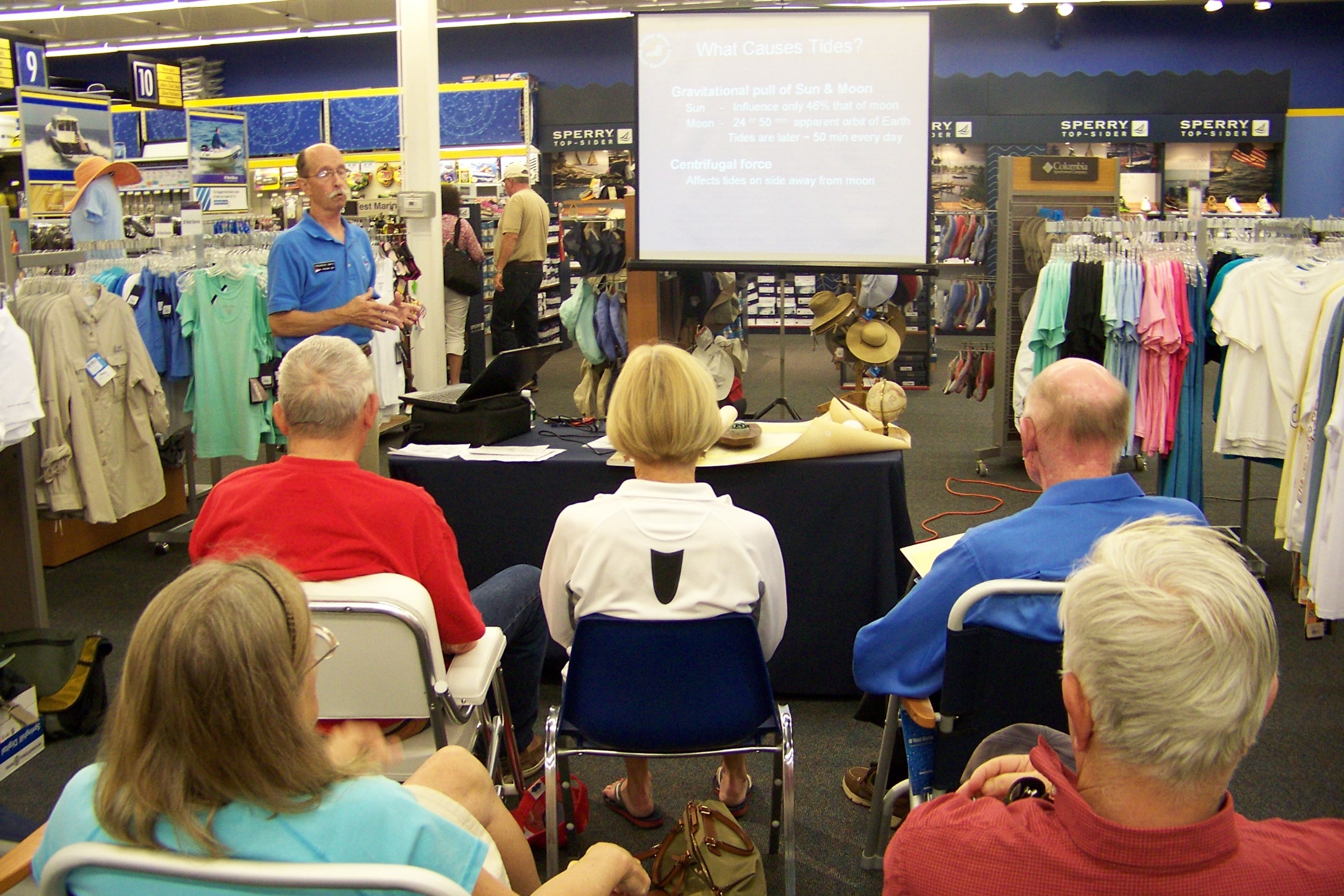 Dinners
Get out from behind closed doors. (Holiday Brunch)
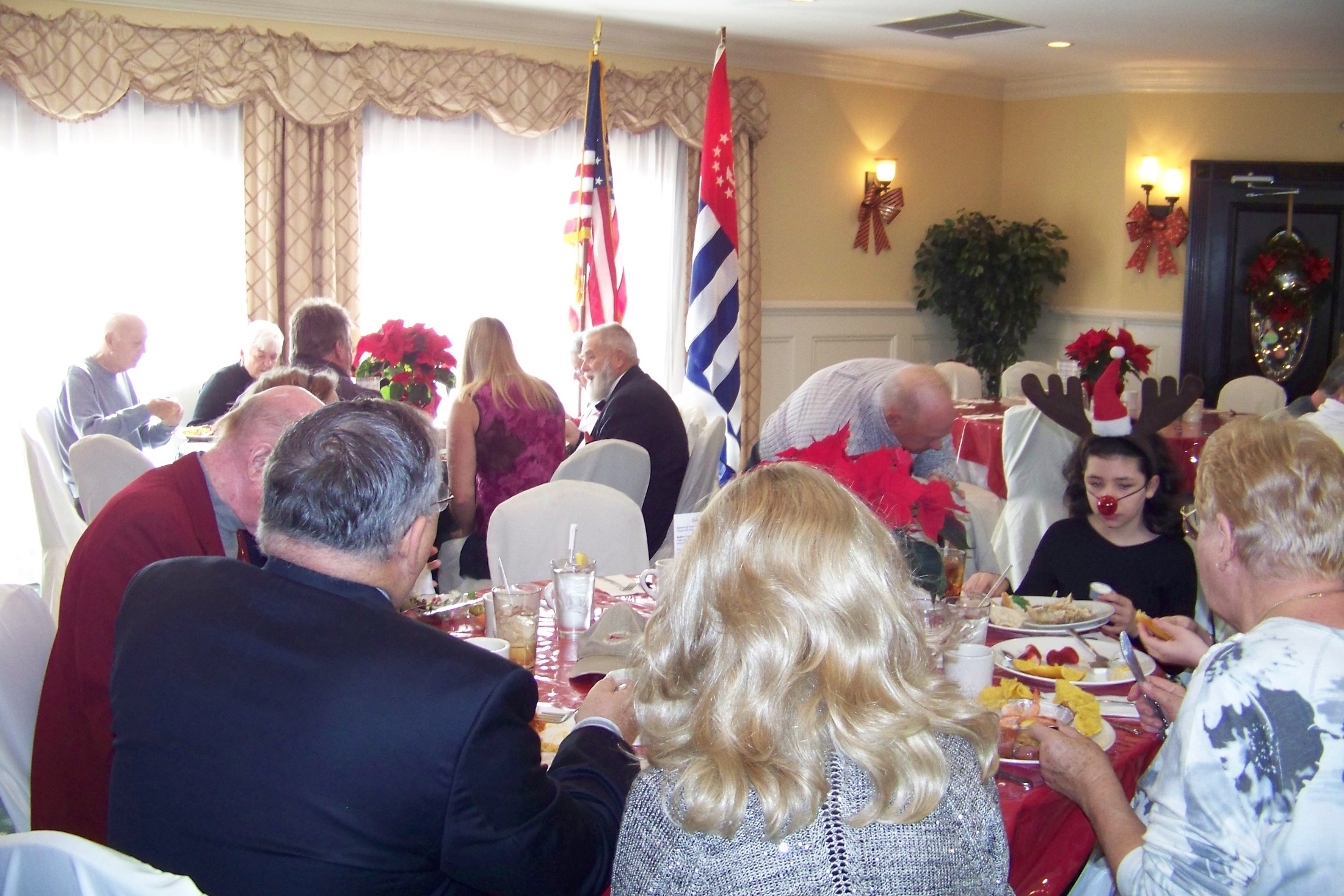 Photo Ops
Photo & story ran in the local papers.
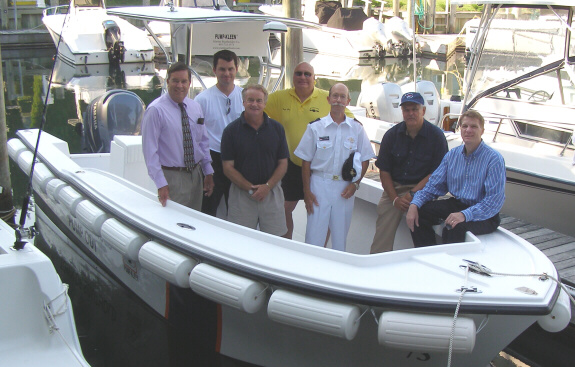 Local Squadron Writers
Local boating magazine.
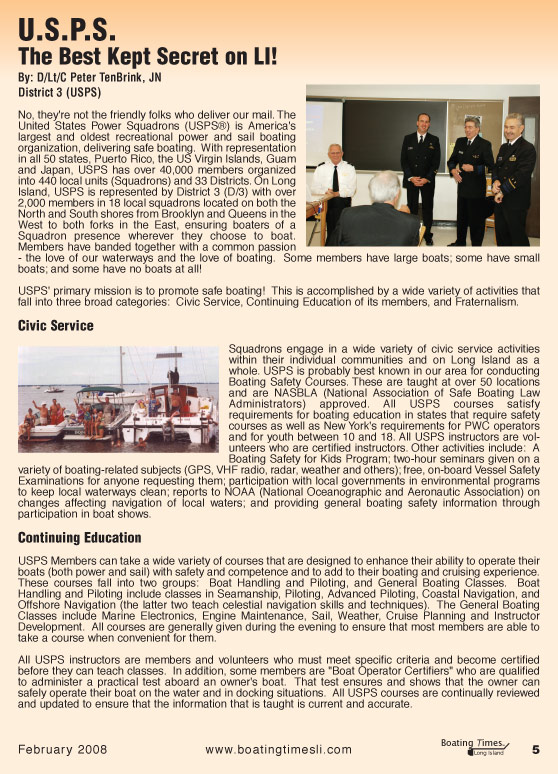 Press Releases
Write your own stories.
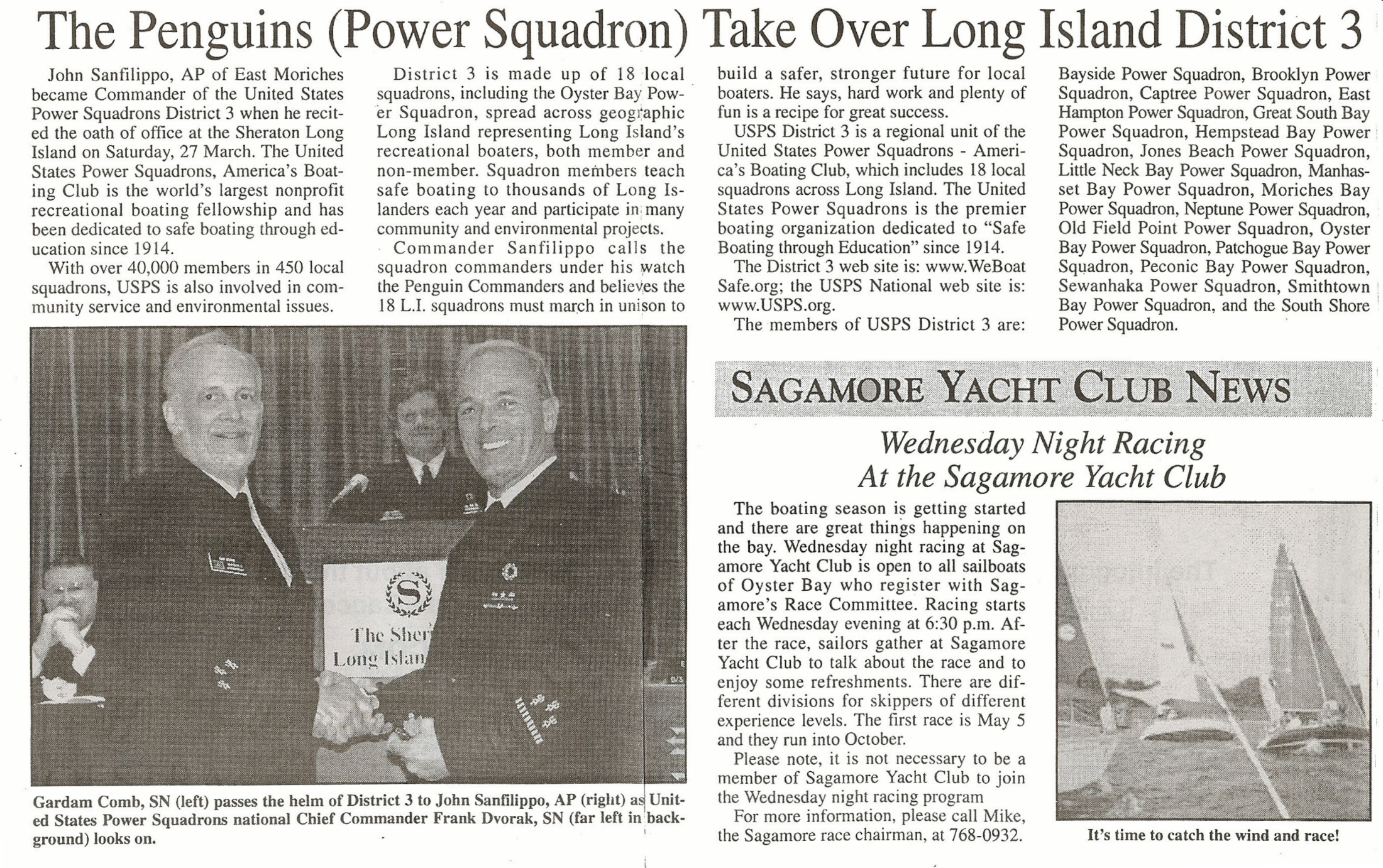 Networking
Have you:
Joined local community groups or councils?
Helped to staff local community events?
Offered your expertise to local government
when they have boating related issues?
Partnered with USCG, USCGA, constables,
and others for large events?
Networking
Have you:
Done a presentation about Power Squadron for Yacht Clubs
Town Councils
Community Groups
and others?
(A presentation is available to download.)
The Obvious
OK,
now you can include boat shows
and ABC class announcements & flyers.
Do all your promotional materials,
web site, social media offerings,
banners and other items have
a consistent look and feel that
follows branding standards.
Marketing
Marketing is not just 1 item like class flyers.
It’s a coordinated multi faceted approach where all the pieces must work together.
In the past squadrons did their own thing.
This approach was scattered as if we
were not all part of the same organization.
R - Recruit
Recruit those prospects and sign them up.
 Will you Recruit directly to membership
or via America’s Boating Course?
If via ABC, do you have incentives or programs for Families, Retirees, or Others?
(Book share discounts, couple or group activities)
If via ABC:
Are you highlighting why ABC and other offerings are better than the competition?
Is the class listed
in local papers?
Have flyers
been posted?
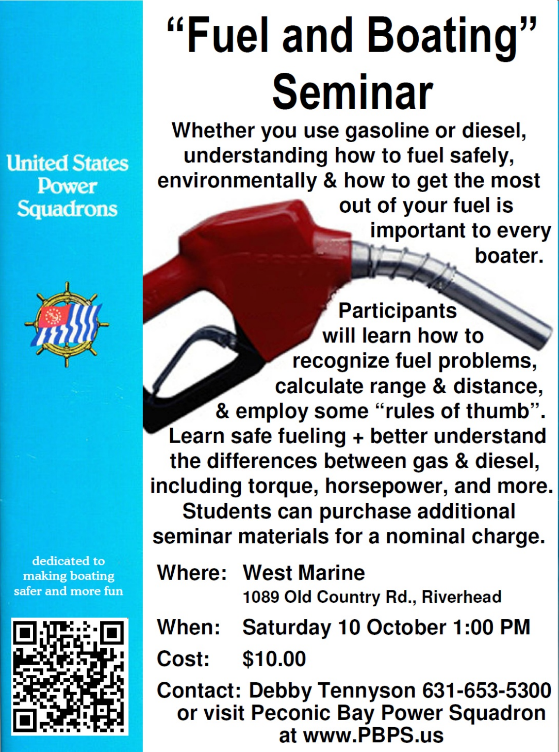 If via ABC:
Is the class announced on radio & TV?
Can your class be found on line?
Can they sign up and pay on line?
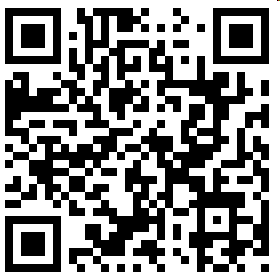 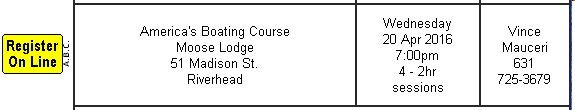 If via ABC:
Are you planting the seeds early
by offering ABC in public schools?
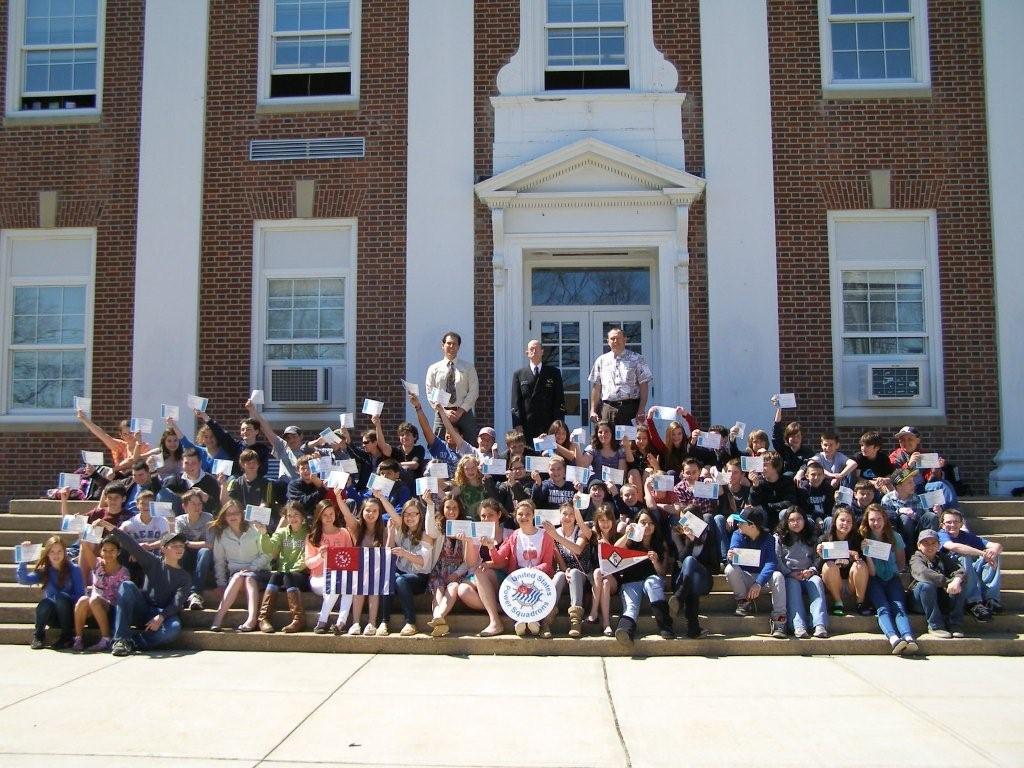 If via ABC:
Are you offering ABC to
Scout Troops or Fire Departments?
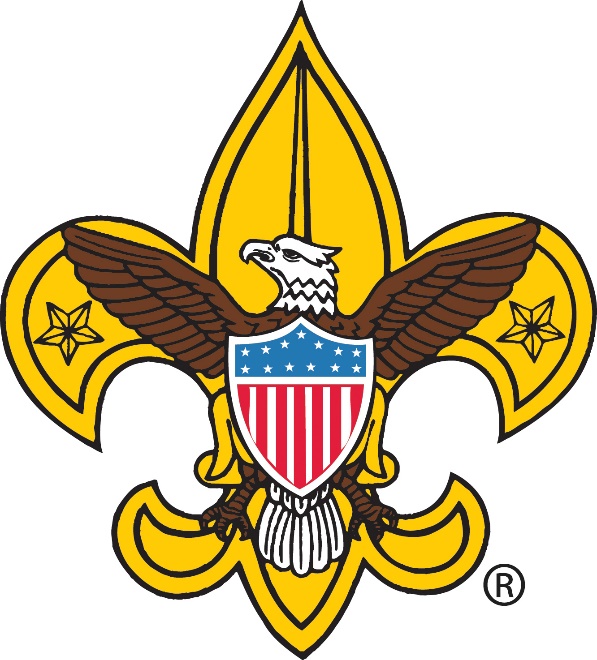 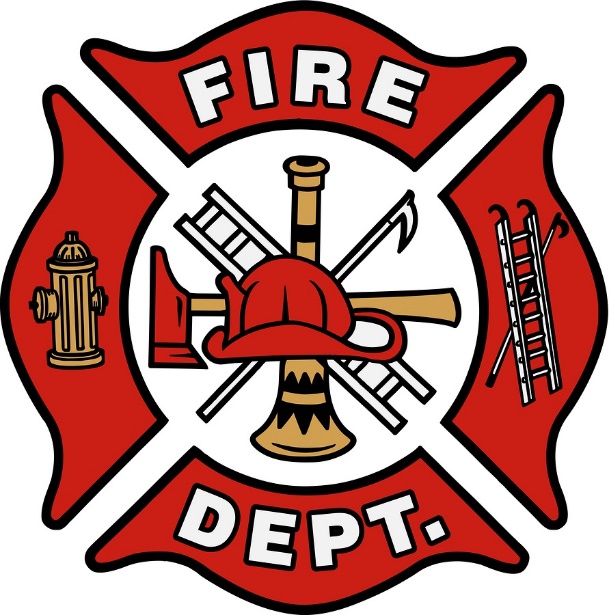 Recruit those prospects and sign them up.
 You have their interest, now Recruit.
There are many ways to show how we are better, different, and worth joining.
They want to know:
What can you do for me?
Class Exercise
List the many reasons a prospective member would want to join us. Why are we better and what’s in it for them?
How can you close the deal?
Class Exercise
A new list:
What do they really want?
How do you address those wants?
Member Benefits
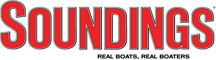 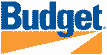 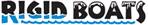 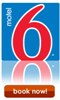 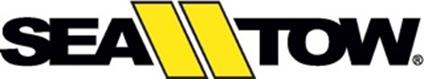 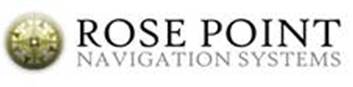 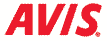 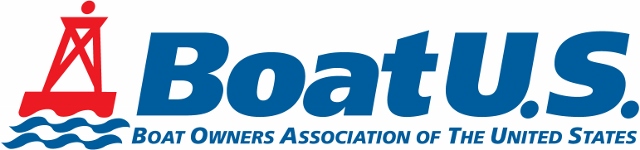 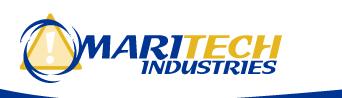 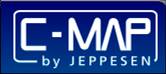 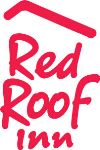 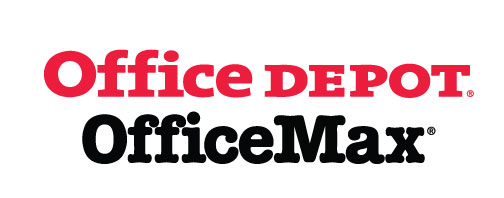 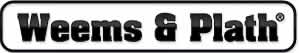 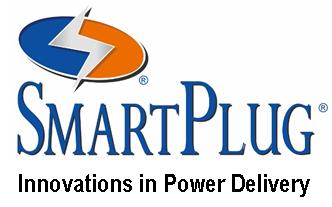 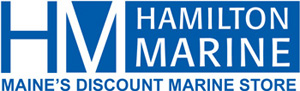 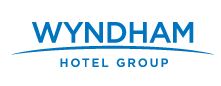 and Many More
Member Benefits
Do you:
Have a Member Benefits brochure
and keep it with your
other recruiting materials?
Know about any local Member Benefits?
(Local marina or parts supplier)
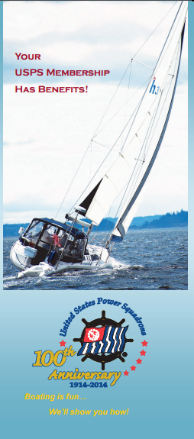 Lighthouse Marine Supply
marineengineparts.com         partman.com
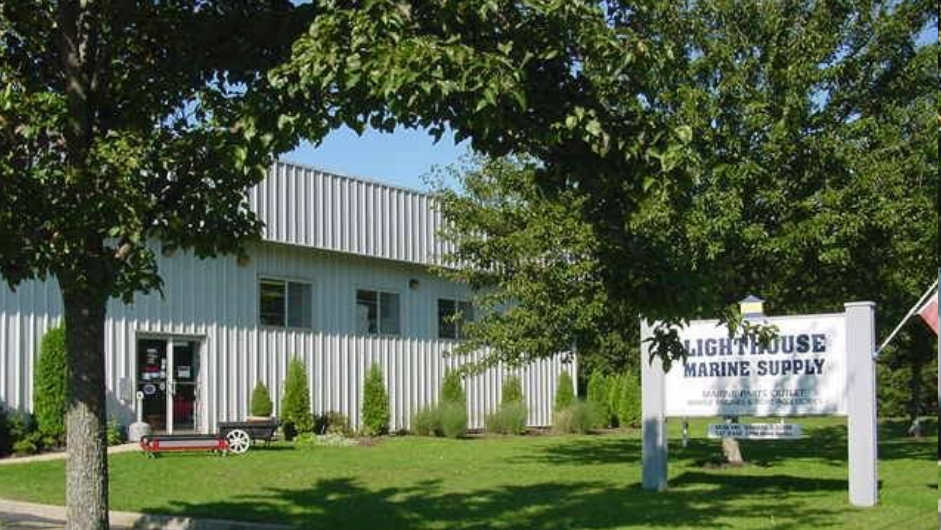 In Squadron Benefits
Education
          Classes
          Guest Speakers
Fraternal
          Port Captains
          Member Network
              (Local & National)
          Events
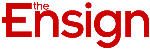 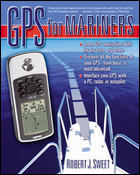 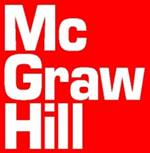 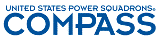 In Squadron Benefits
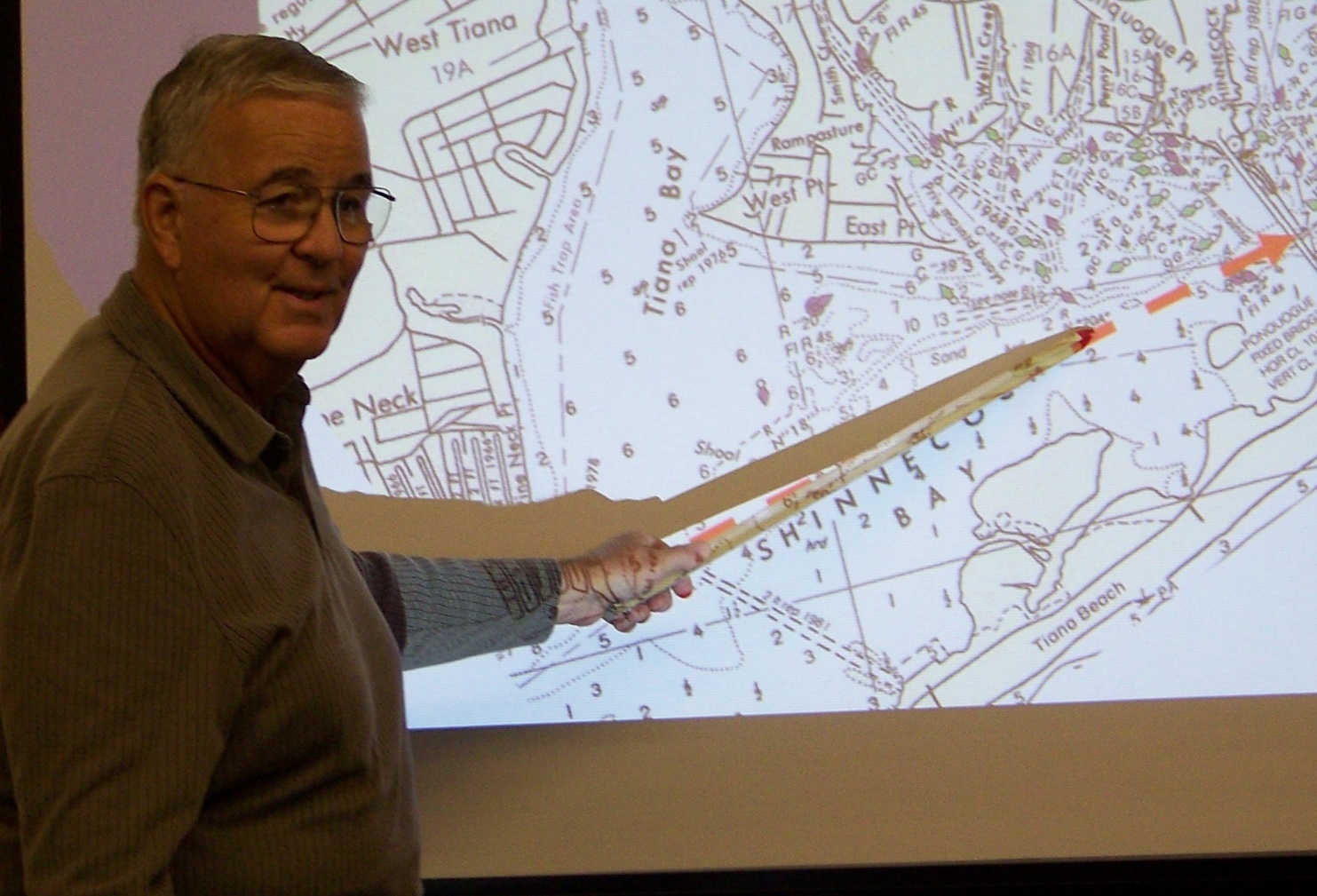 Education
Classes
Discounted to members
or
not available at all
to non-members
In Squadron Benefits
Seminars
Adv Grades
Operator Cert.
First Aid / CPR
Lecturers
and More
Education
Classes
Discounted to members
or
not available at all
to non-members
In Squadron Benefits
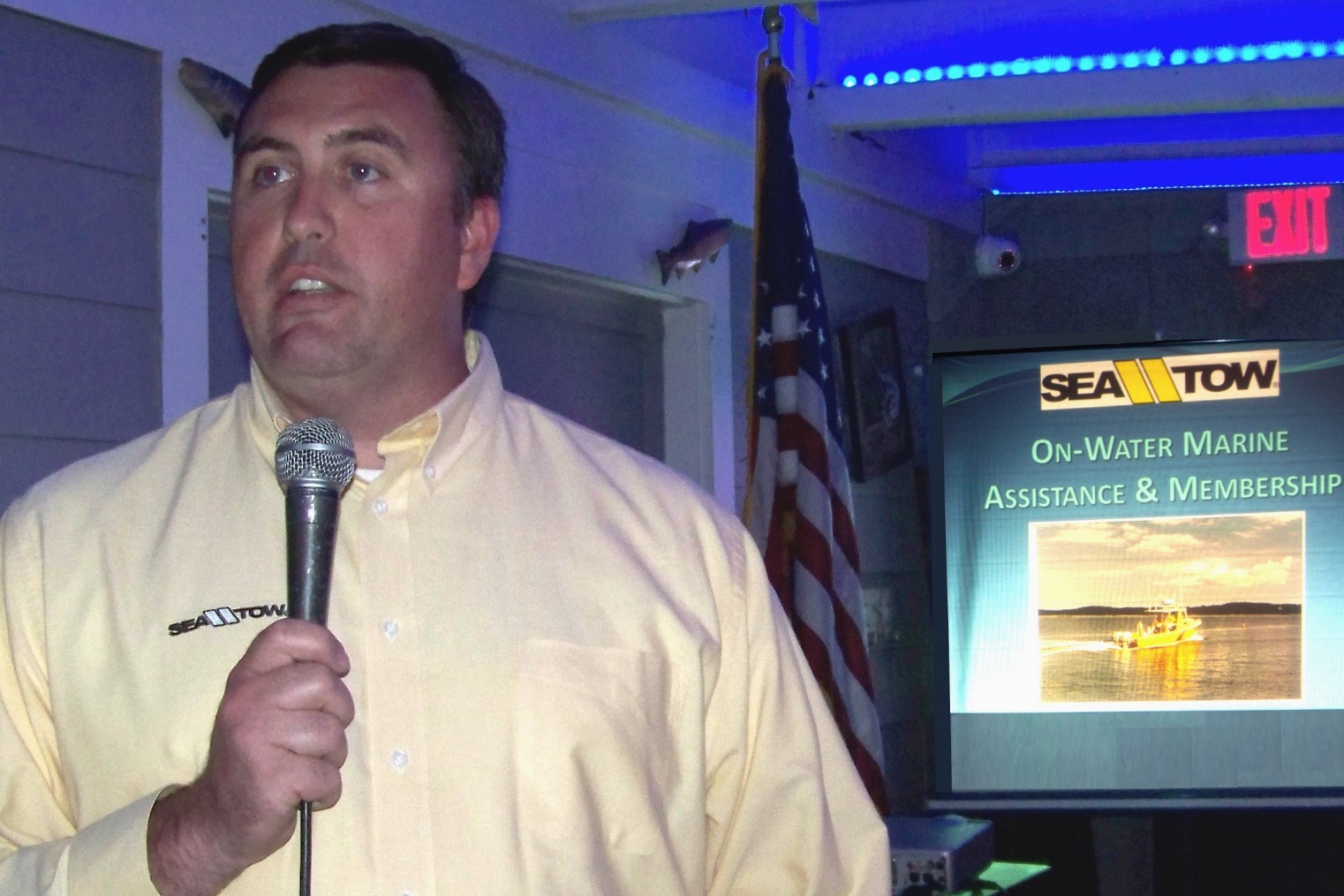 Education
Guest Speakers
Appear at meetings
and
not usually available
to the general public
In Squadron Benefits
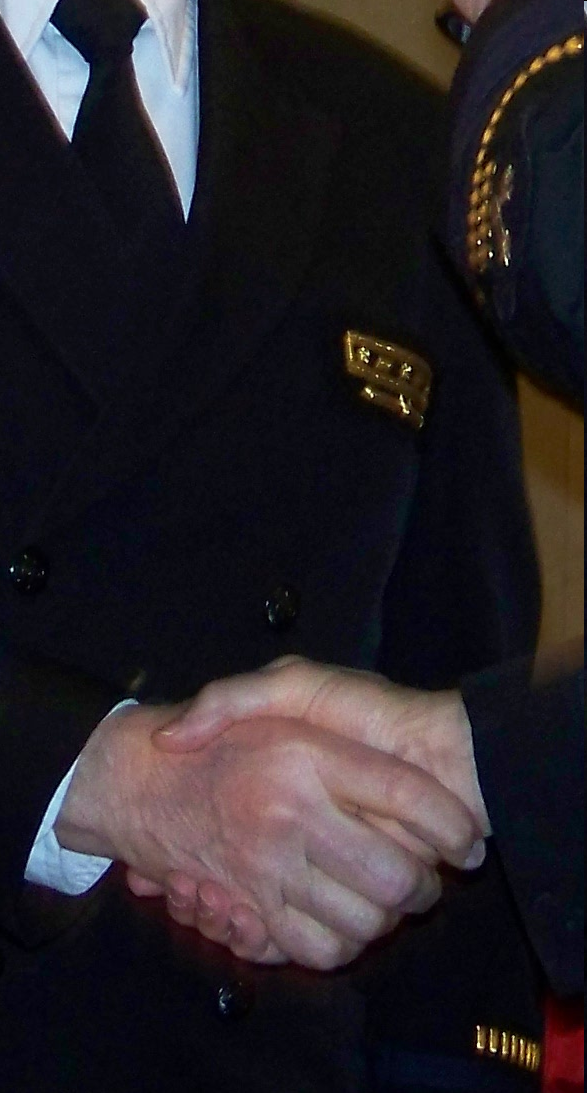 Fraternal
          Port Captains
          Member Network
              (Local & National)
          Events
In Squadron Benefits
Local knowledge from fellow members
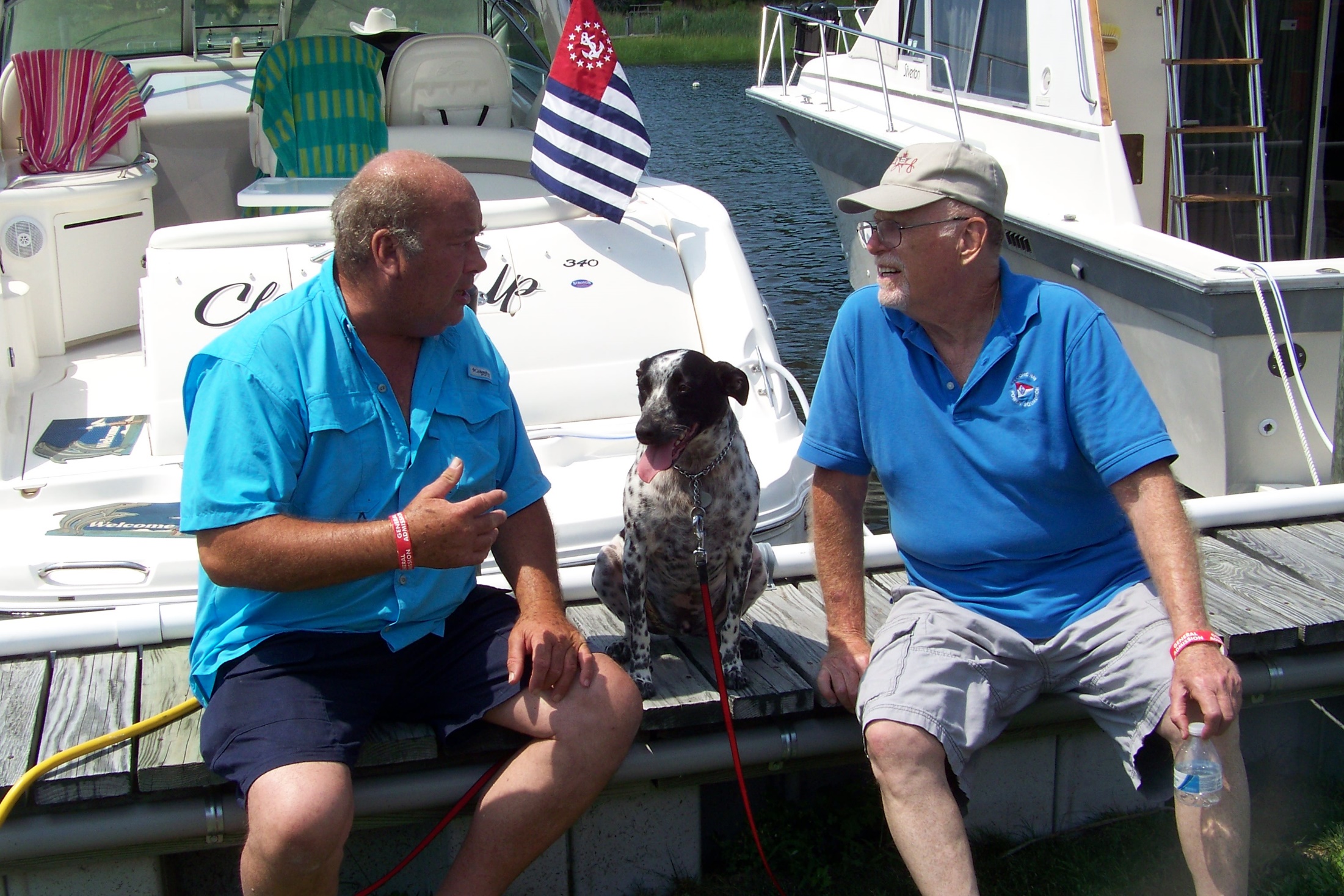 In Squadron Benefits
Casual gatherings with fellow members
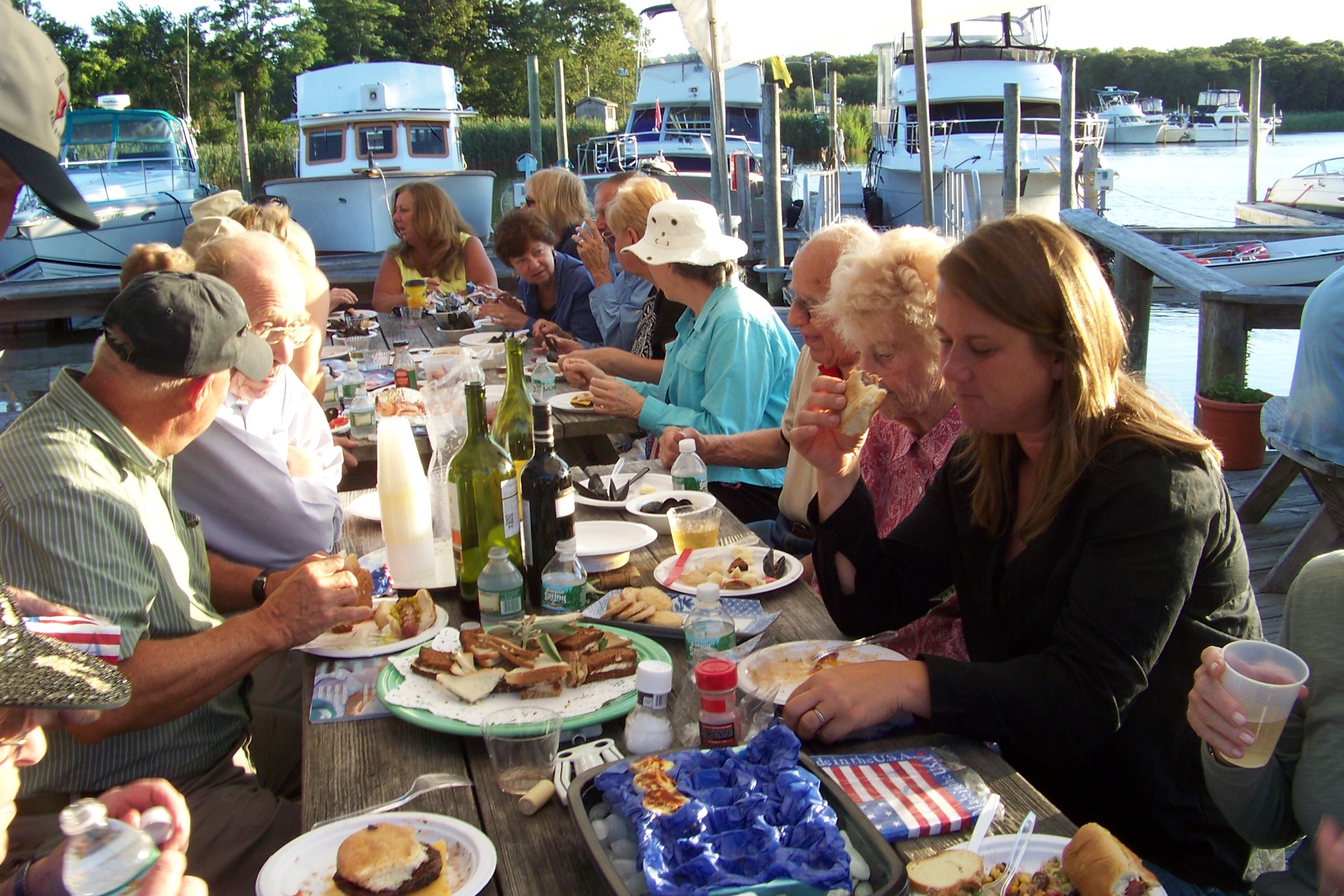 In Squadron Benefits
Fraternal Events – Rendezvous
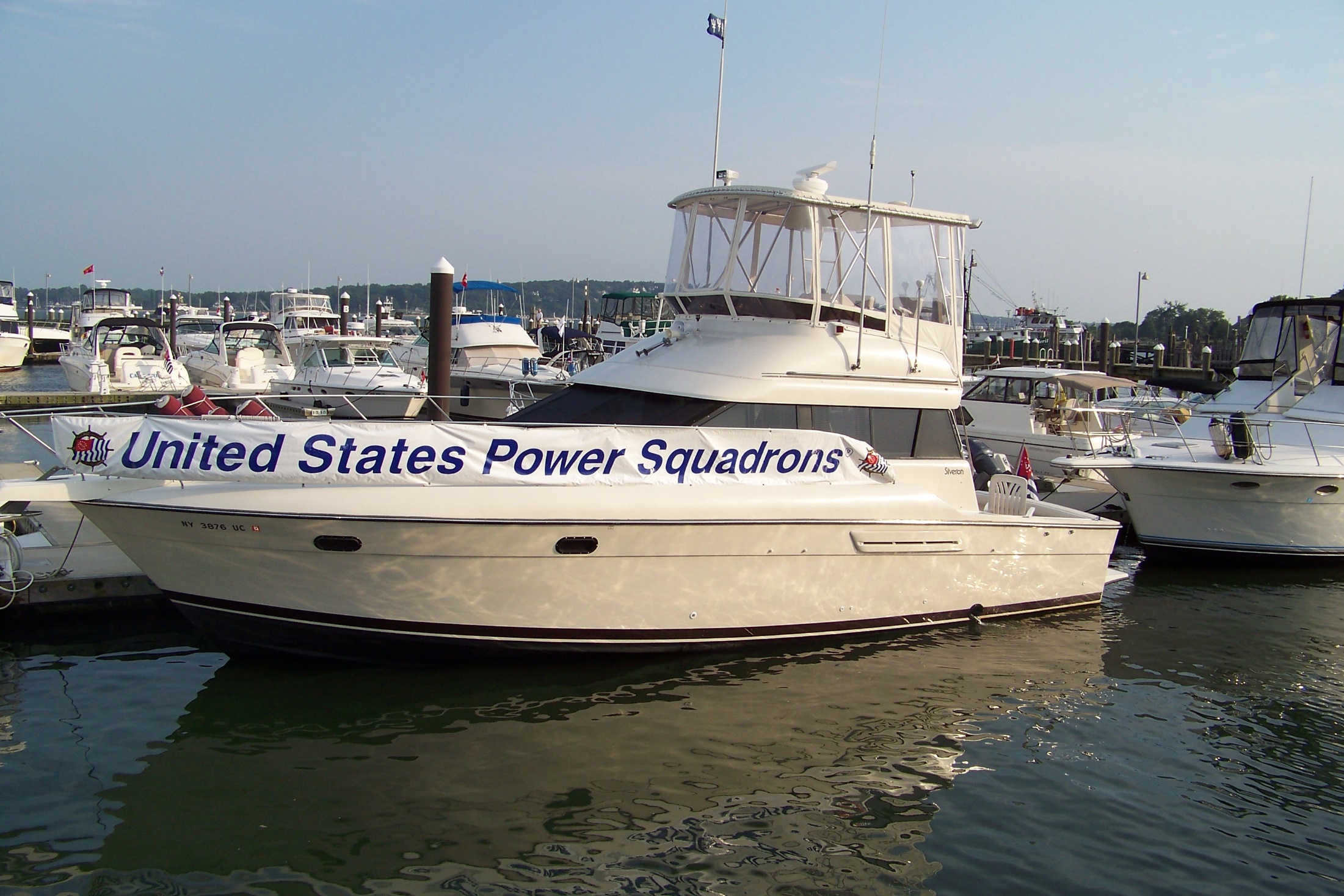 In Squadron Benefits
Fraternal Events – Rendezvous
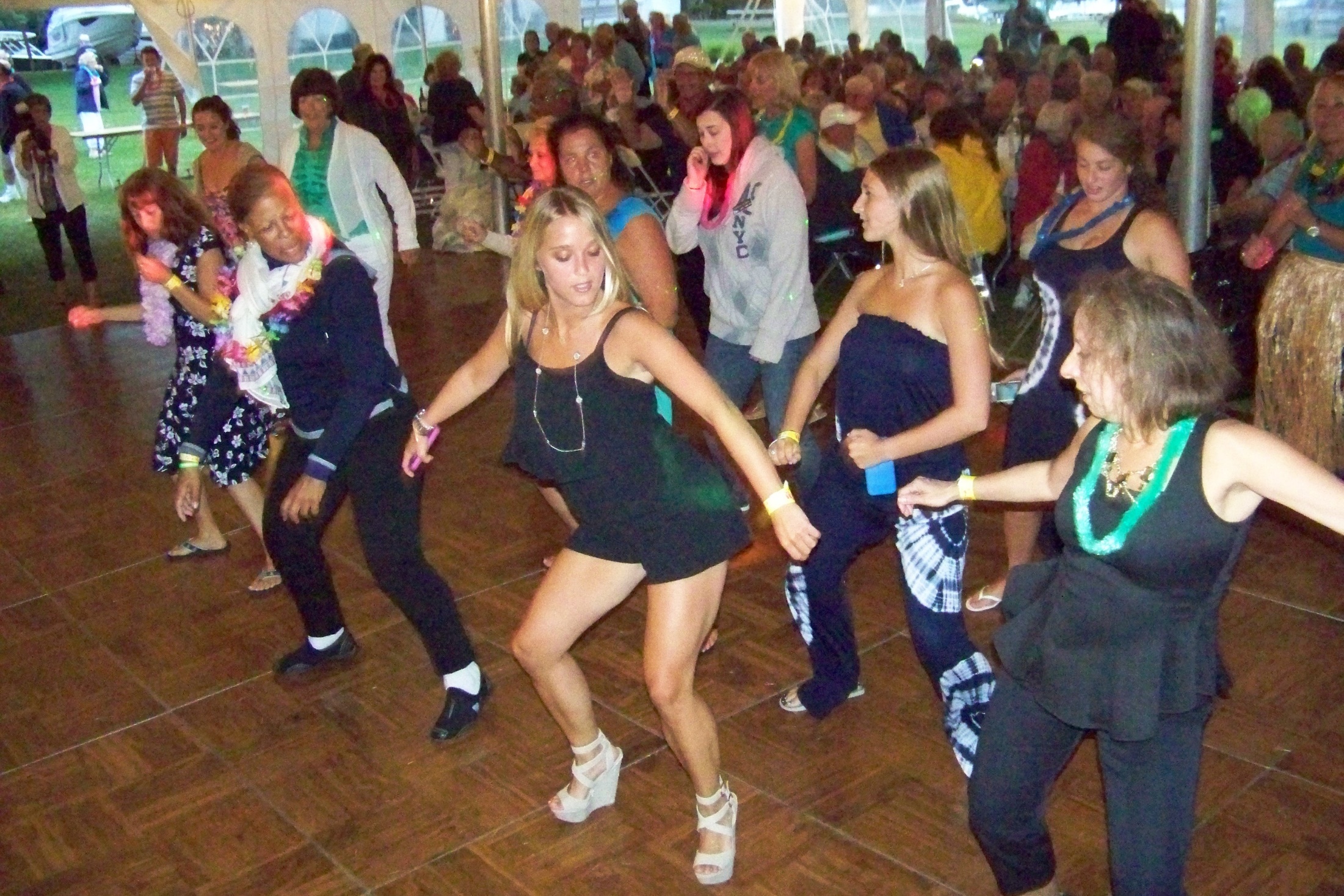 In Squadron Benefits
Fraternal Events – Fun & Games
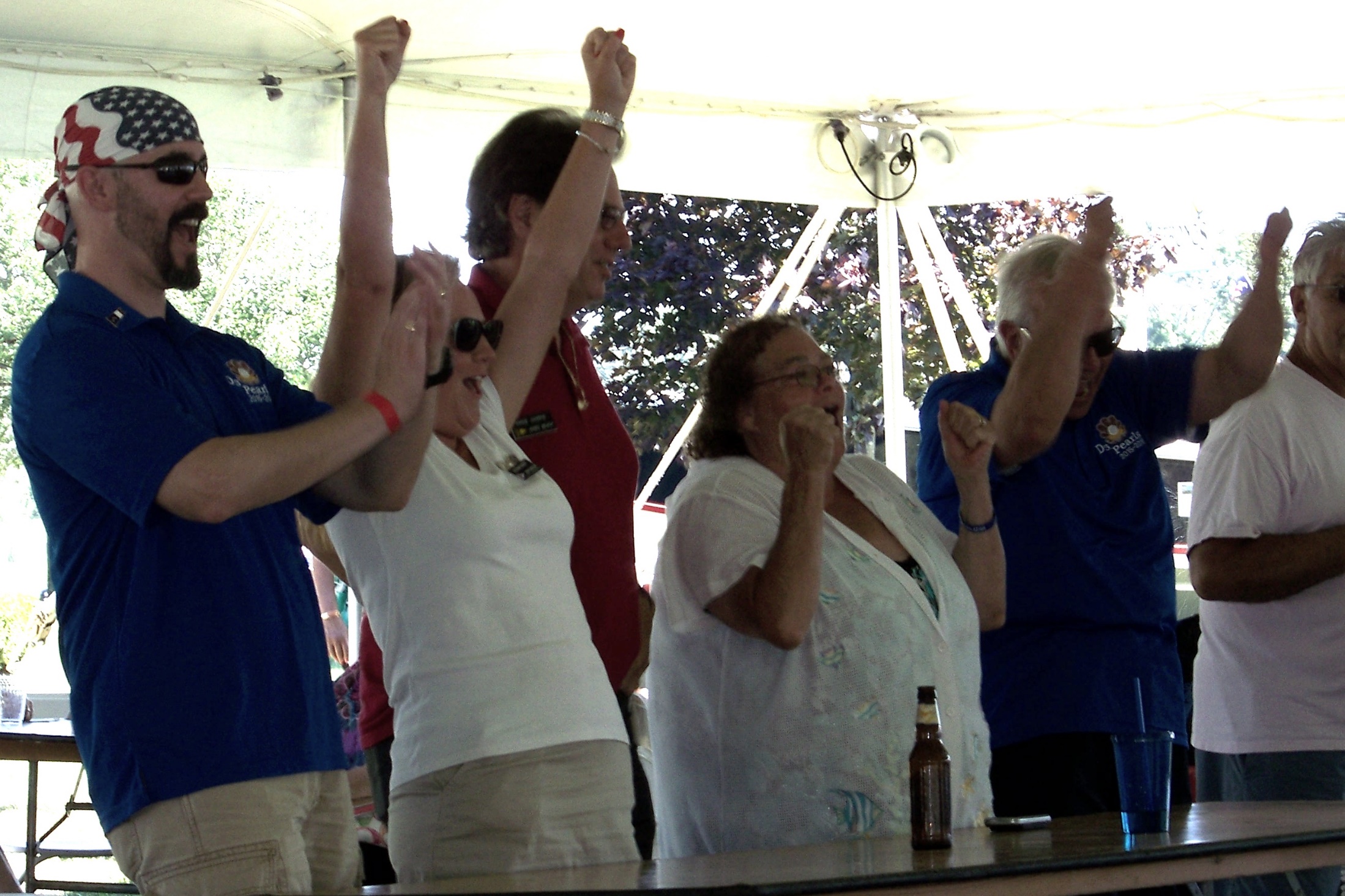 In Squadron Benefits
Fraternal Events – Raft Ups
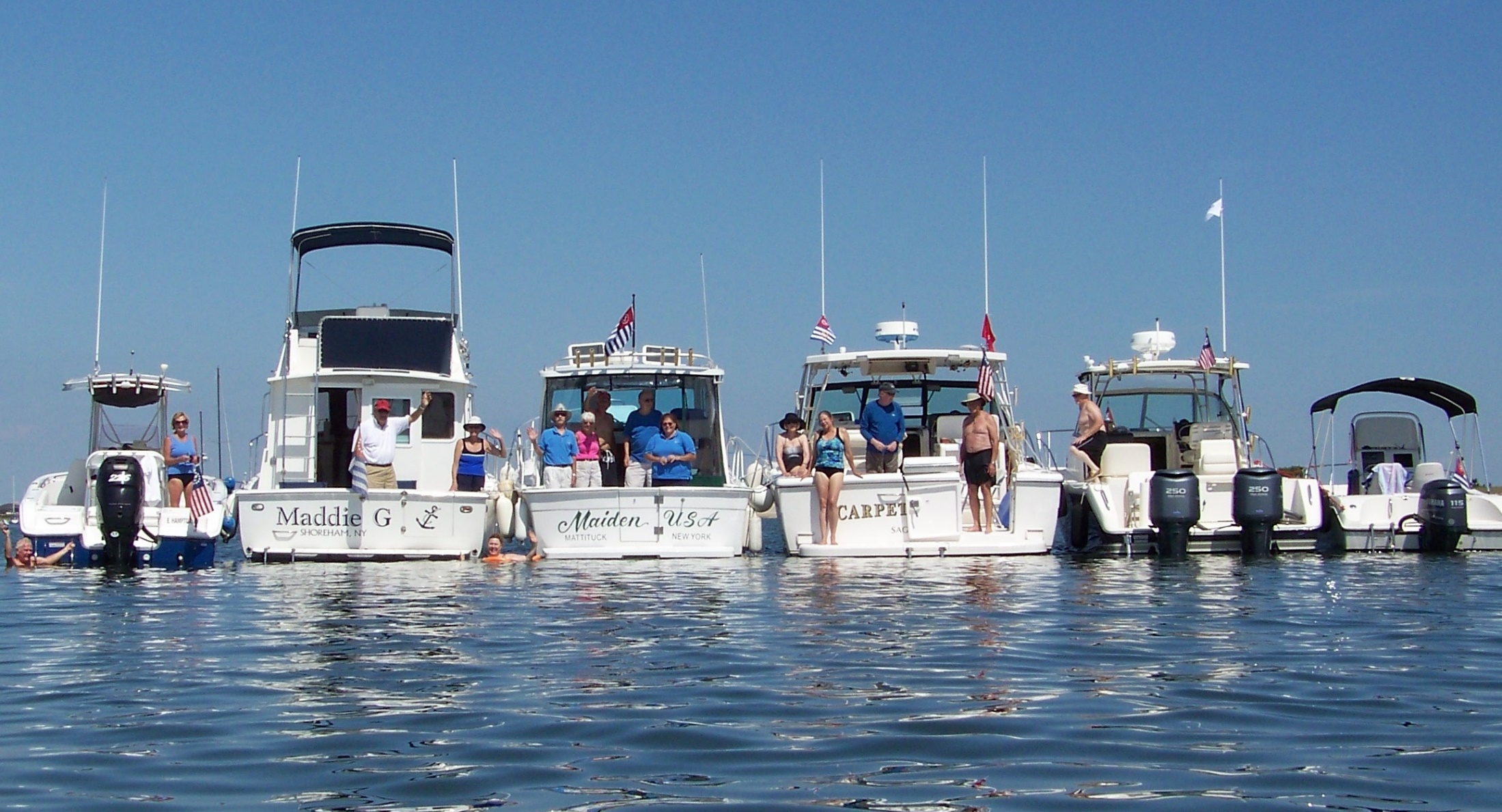 Did you ask?
Are they interested
in doing community service?
(We do that)
Community Service
Beach Clean Ups
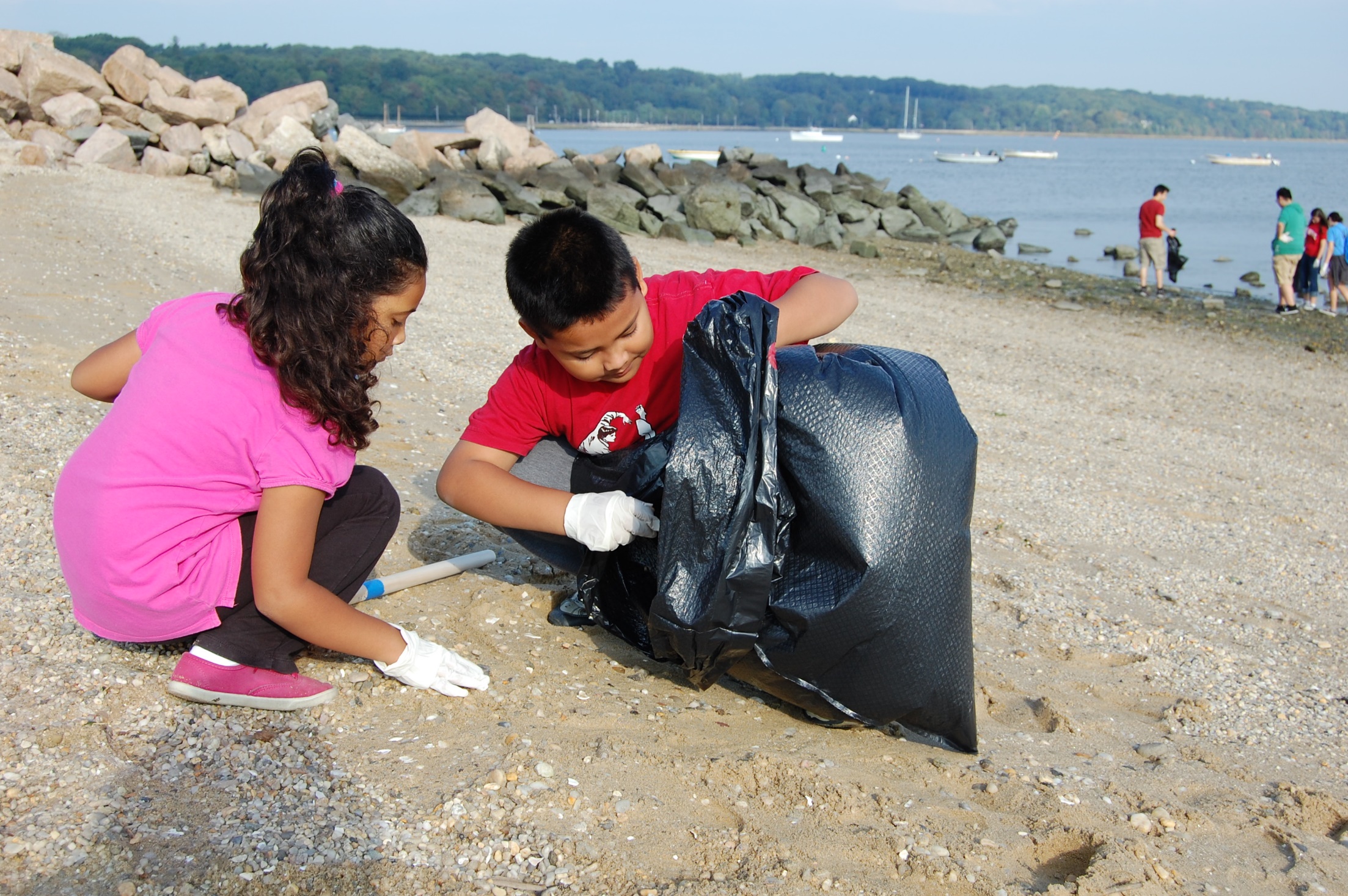 Community Service
Safety Demonstrations
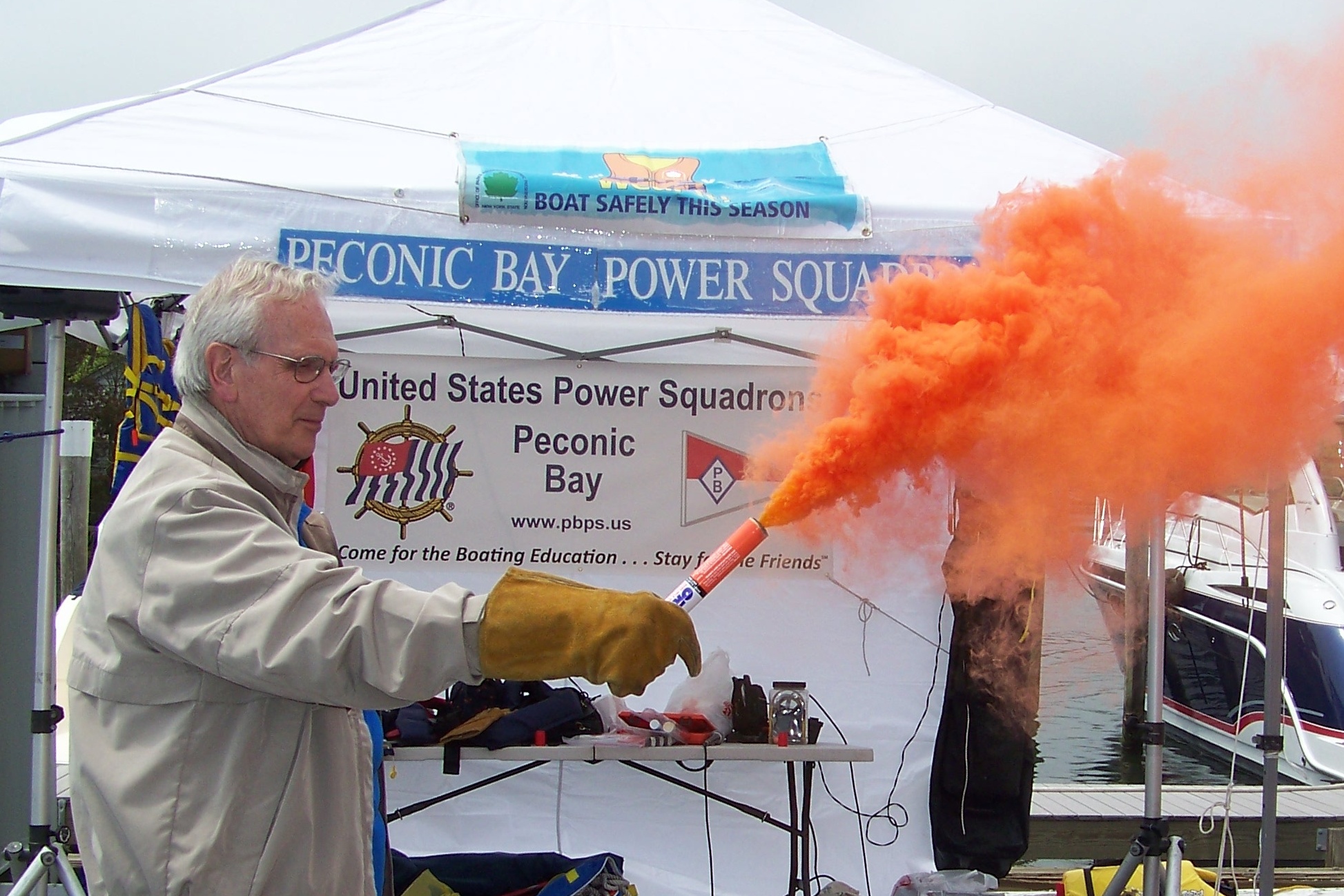 Community Service
Safety Demonstrations
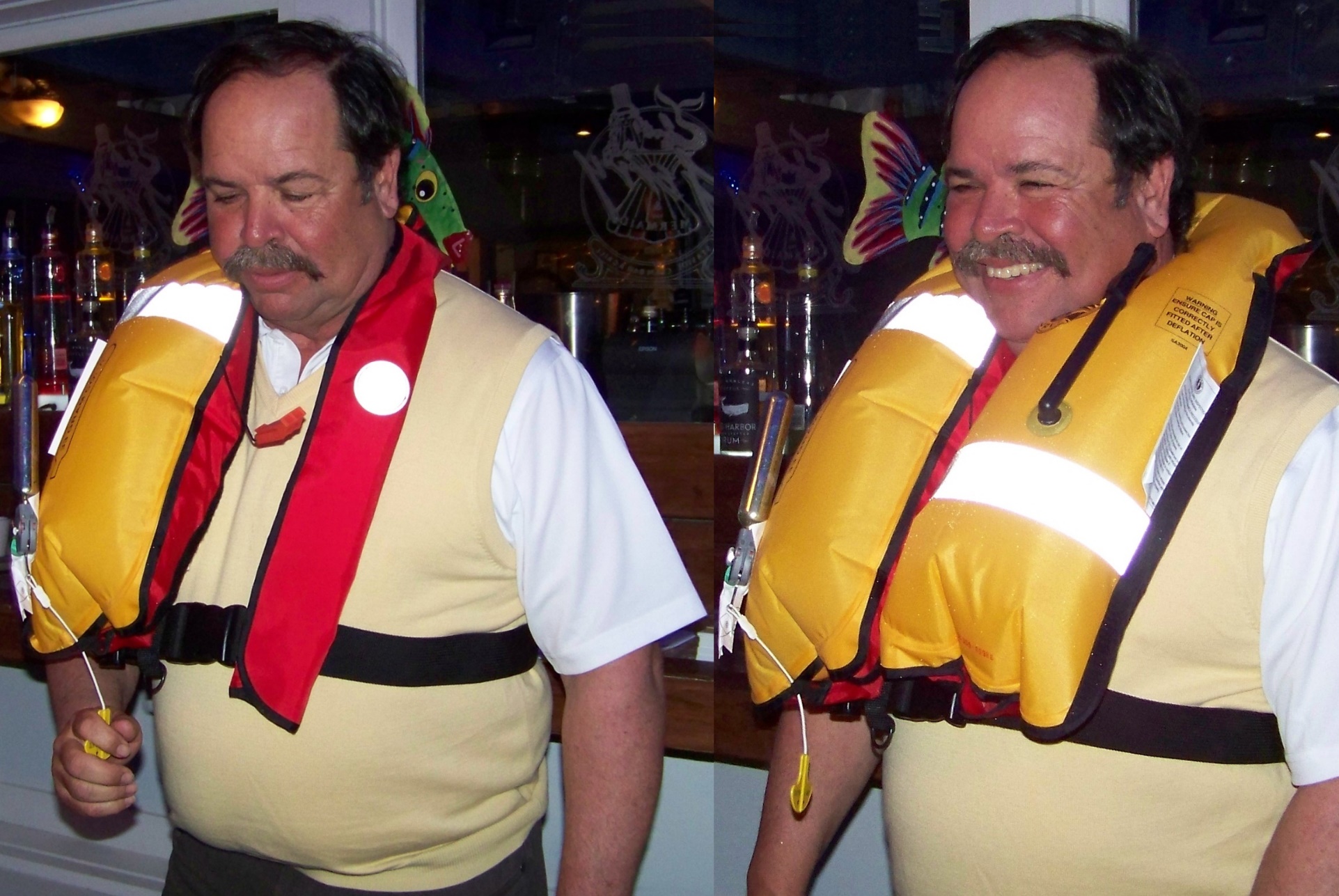 Community Service
Safety Demonstrations
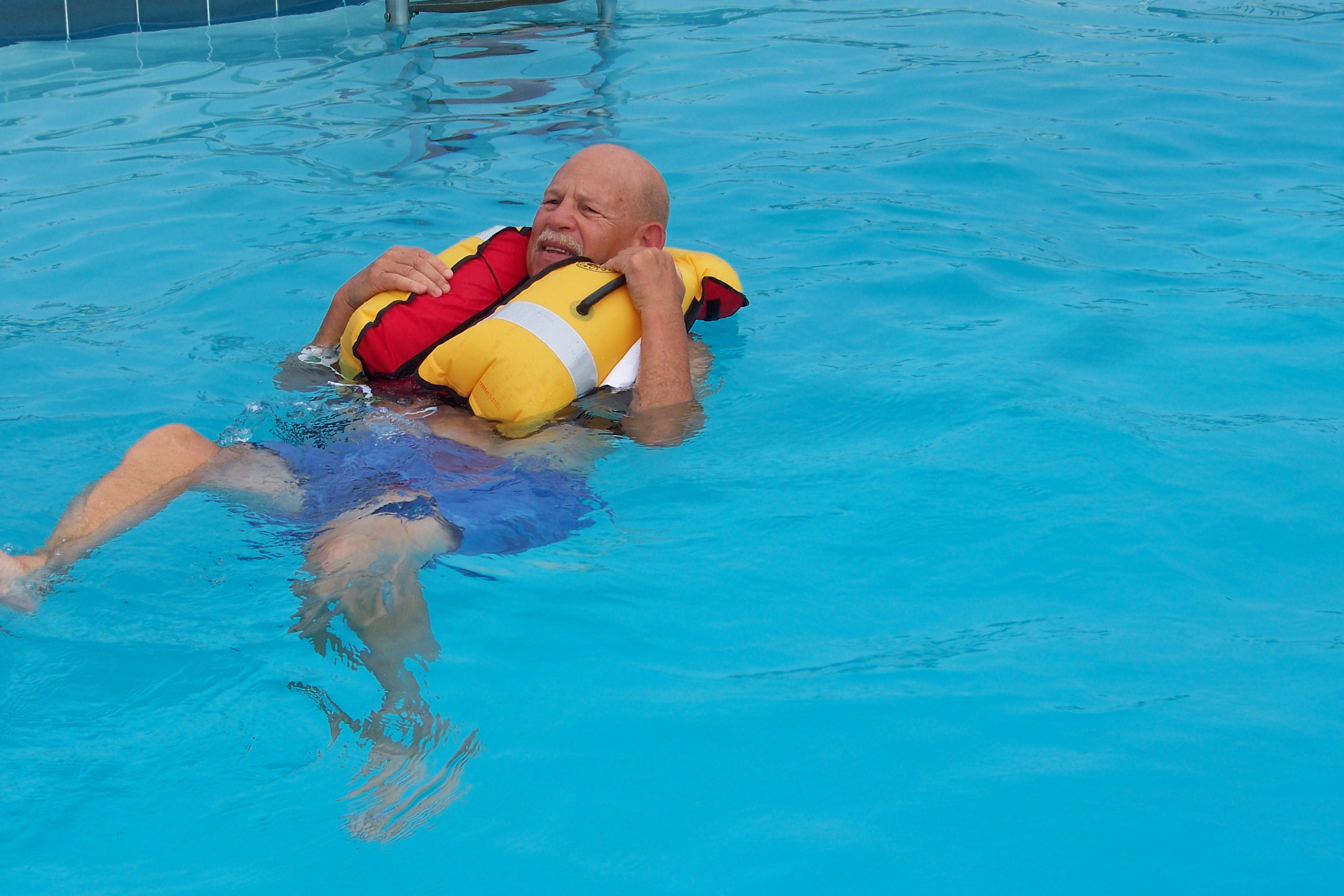 Community Service
i.e. Cardboard Boat Race
and Visibility
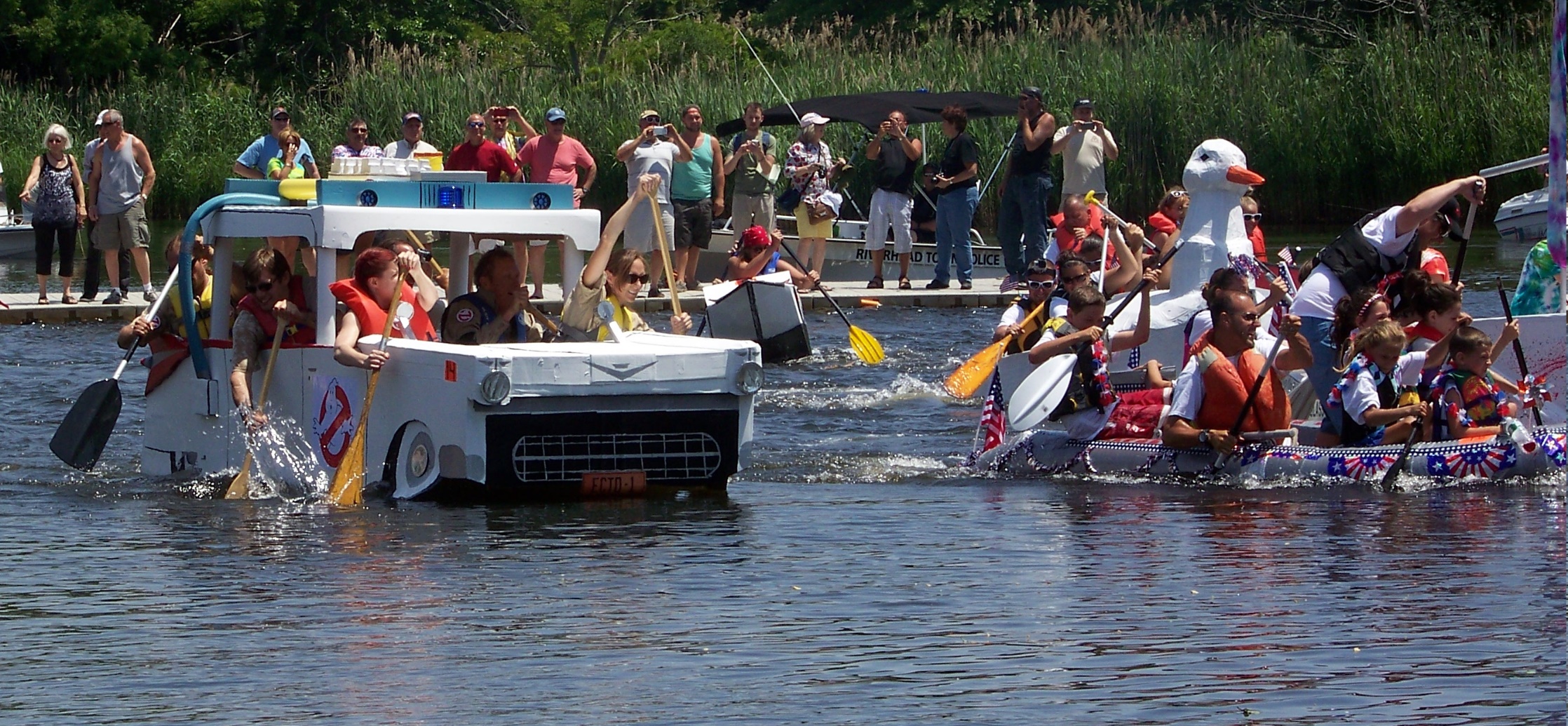 Squadron rescue boat and information booth
Community Service
i.e. Cardboard Boat Race
and Visibility
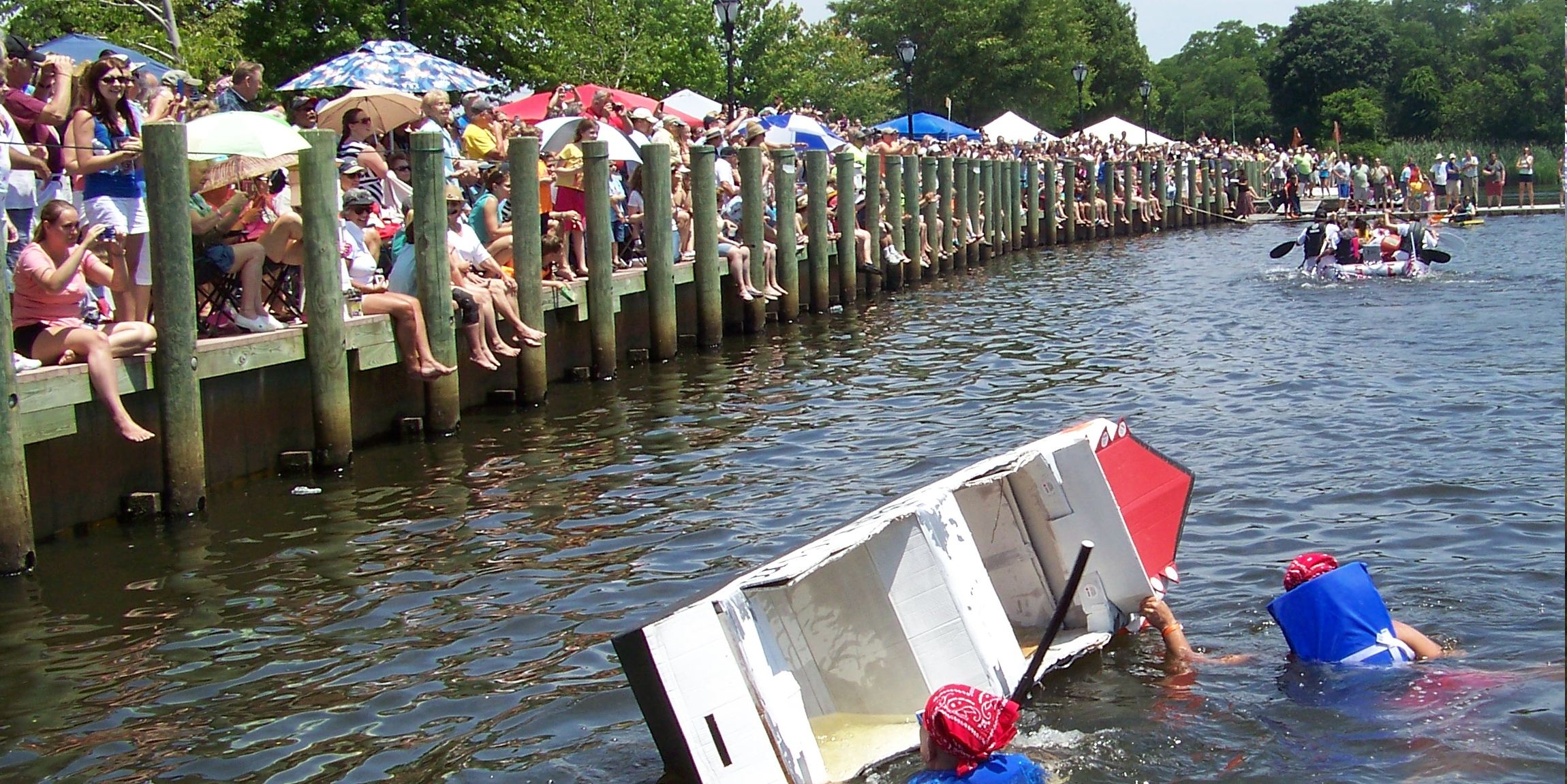 Help with a public event and be in front of all these people.
Missed Opportunities
Do you have:
A Promotional Trifold and Membership Application on your boat, in your car,
at home, at your office?
Squadron Business Cards
with your contact info?
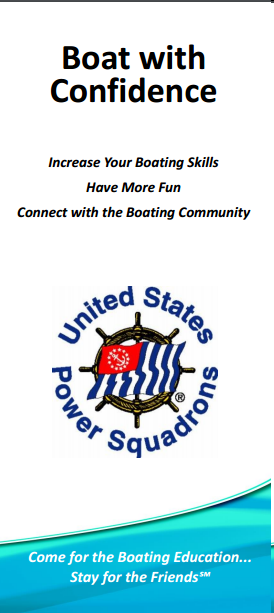 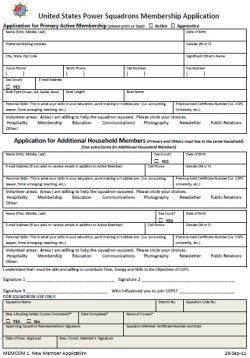 Missed Opportunities
Can they:
Fill out or download an
Application on line?
Easily find your web site
or contact info
Missed Opportunities
Do you know:
When the next ABC Class is?
When the next General Meeting is?
Who will be the Guest Speaker?
The Membership Cost?
Missed Opportunities
Did you:
Get contact info so you can follow up? 
Ask them if they have any questions?
Invite them to a meeting?
Invite them on your boat?
Missed Opportunities
Did you:
Calm their concerns about
“required” uniforms?
Tell them they can get the first
18 months for the price of 12?
(Get the 12 month payment up front.)
T - Transition
Transition them from new members
to lifelong members.
All members need a reason to stay and to stay involved… To be invested in the squadron.
Class Exercise
List the many ways we can encourage new members to become more involved and begin the transition to a lifelong member.
Did you:
Transition Cyber members to  Squadrons (if that’s what they want)?
Assign all new members a mentor?
Invite them to a meeting or event?
(Offer to pick them up?)
Did you:
Welcome them?
Introduce them to other members within the Squadron and beyond?
Remind them that they belong to a large network of boaters?
Have you:
Included your new member in upcoming event planning?
Asked them for event ideas?
Included them as part of the team?
Asked how they want to get involved?
Do existing members need to be reminded of those Member Benefits?
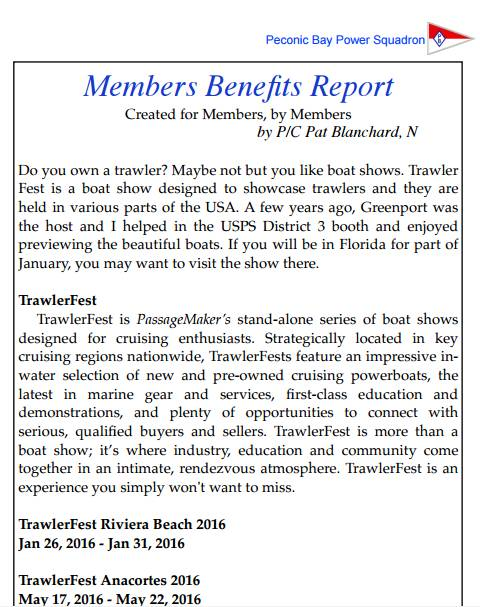 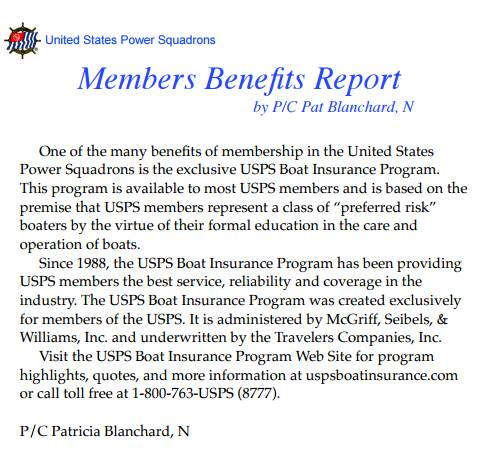 Do existing members remember
the reasons they joined?
Education      Social Gatherings      Events
Member Knowledge     Community Service
Have they been encouraged to participate and take advantage of these opportunities?
Do you know about B.A.R.S.?
Belonging….
Achievement
Recognition..
Status….......
BELONGING is easy, just pay your dues - but considering yourself a true member or volunteer requires ACHIEVING something for your organization, RECEIVING recognition by the organization, and finally achieving the STATUS that comes with being a recognized volunteer, committee chair, or officer.
Volunteers are not paid,
not because they are worthless,
but because they are priceless.

Recognize their achievements.
Summary:
Marketing, Public Relations, Education, Member Benefits, Membership, and others
must all work together as
one coordinated, harmonious, multifaceted unit to be successful.